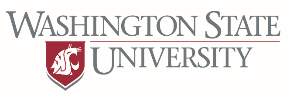 Growing Vegetable Crops for Seed
Carol Miles, Department of Horticulture
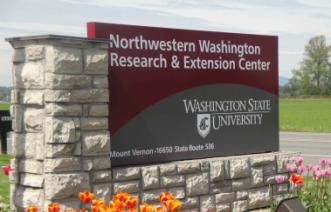 http://vegetables.wsu.edu
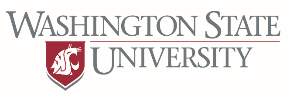 Topics Discussed
Pollination considerations
General growing practices 

Crops easy to save seed

Crops cautious to save seed

Seed harvest and cleaning
Seed storage
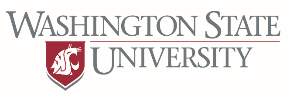 Pollination
Self pollinated – perfect flowers contain male and female parts, use own pollen. Easy to save seed, e.g., Fabacea  	
Cross pollinated – require bees, insects or wind to transmit pollen. Avoid pollen contamination, so difficult to save seed, e.g., Brassicas, Cucurbits, Lilliaceae

Open pollinated (OP) – can be either cross-pollinated or self-pollinated crops
Heirloom (H) 50+ years of cultural heritage
Hybrid (F1) cross between 2 parents, seed saved not true to type
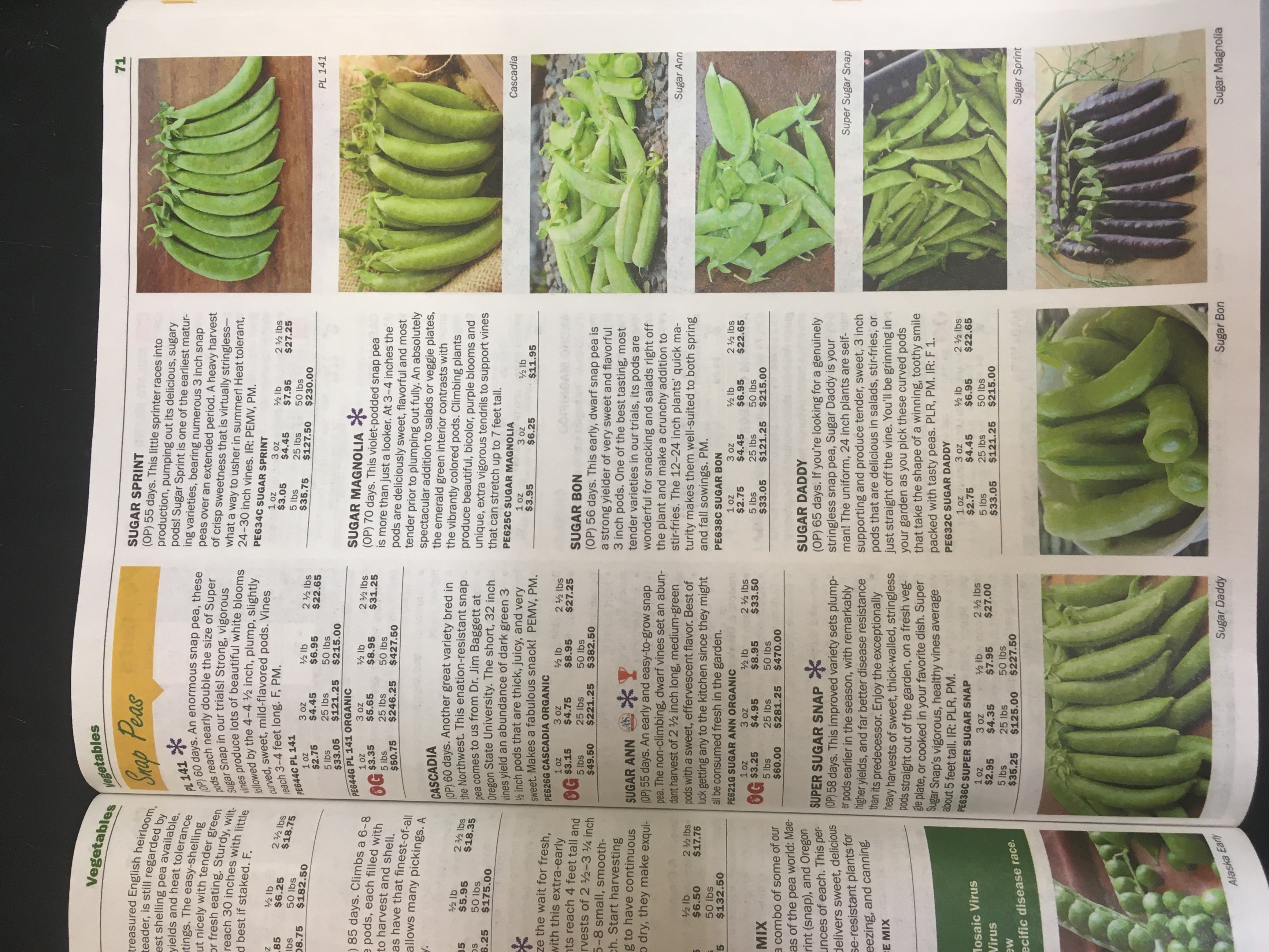 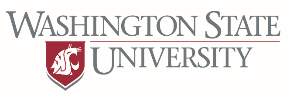 Open Pollinated
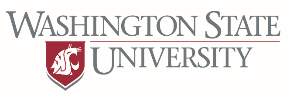 Hybrid F1
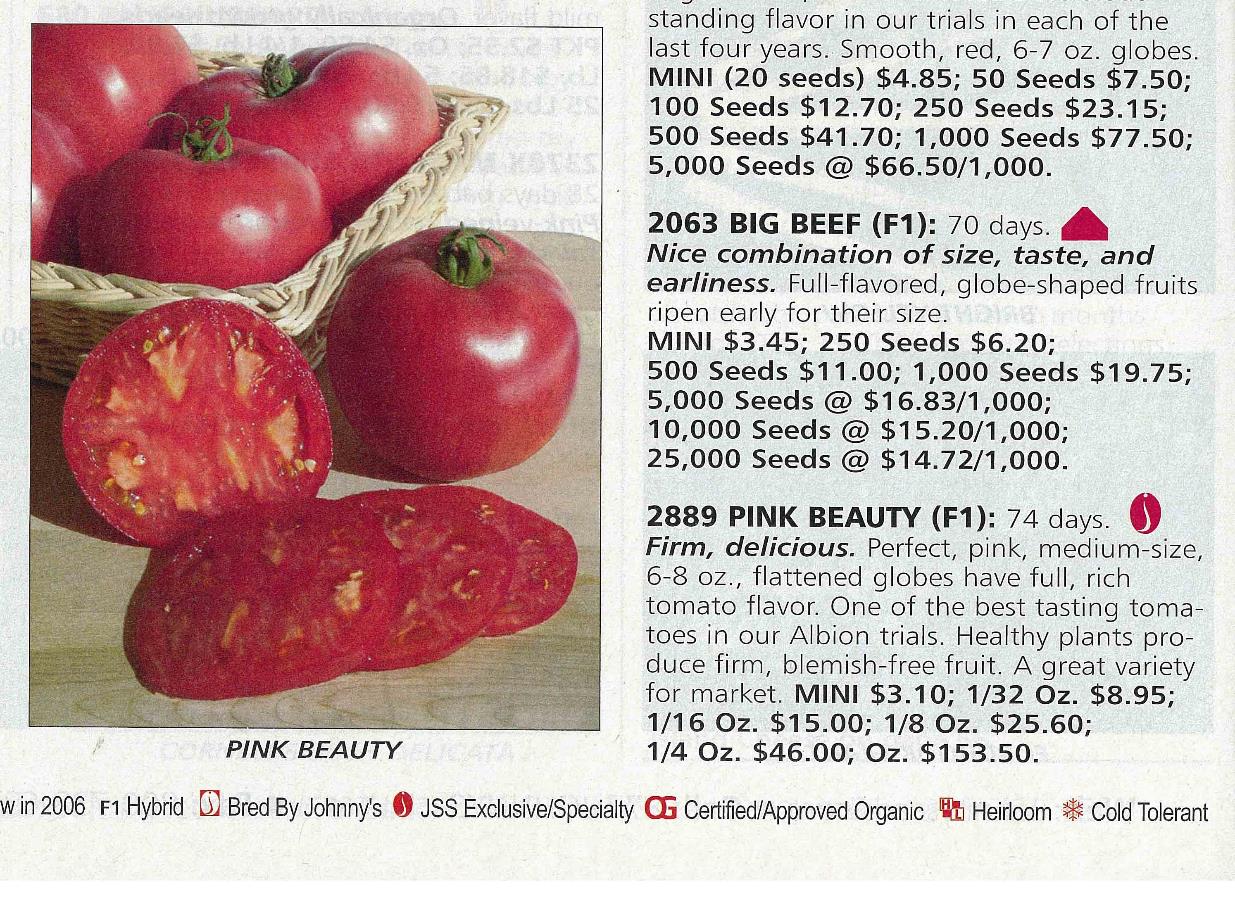 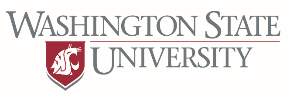 Crop Pollination
Self-pollinated crops
bean			soybean / edamame
lettuce		tomato
pea		

Cross-pollinated crops
beet			mustard
cabbage		onion
carrot		pepper
corn			spinach
cucumber		squash
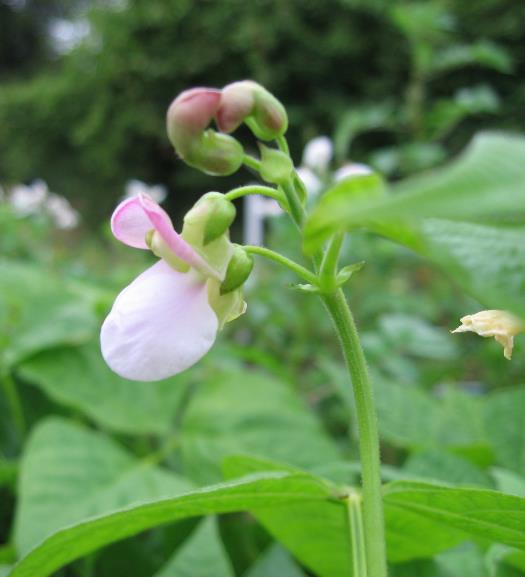 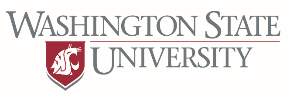 General Growing Procedures
Transplanting – gain 3-4 weeks.

Planting schedule – just as for vegetable production. 
Exception: plant biennials late summer for seed production following year.

Irrigation – regular until a few weeks prior to harvest, then stop.  

Plastic mulch – warms the soil and hastens crop maturity, controls weeds, keeps large fruit clean and prevents fruit rot.
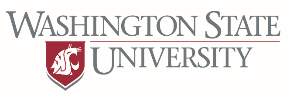 Crop Calendar
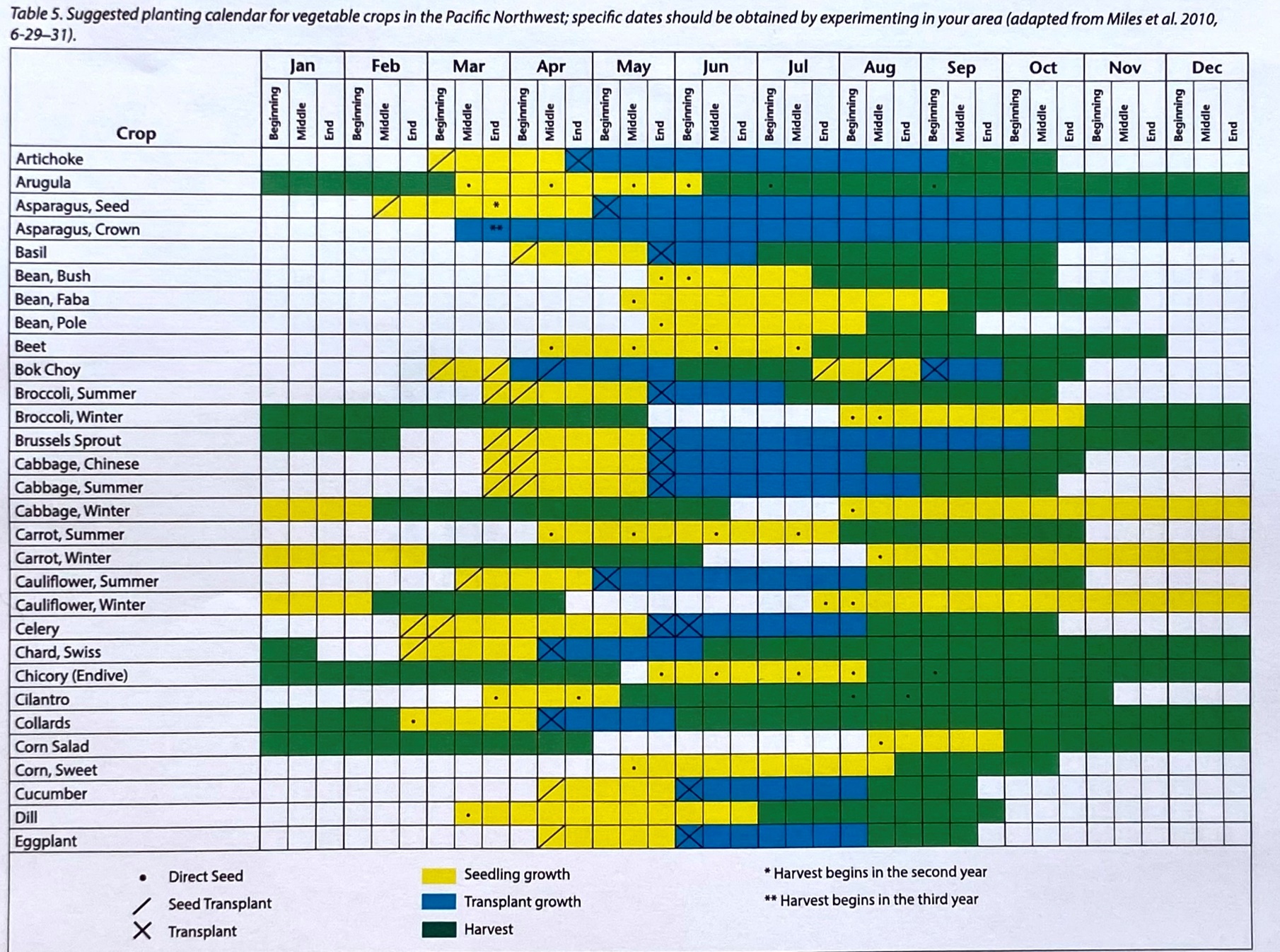 From: Home Vegetable Gardening (EM057E) 
https://s3.wp.wsu.edu/uploads/sites/2709/2021/05/EM057E.pdf
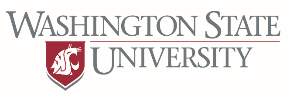 Seeding
Transplants – seed so that ready to transplant by June 1

Direct seed – root crops (radish, onion, carrot) and legumes (pea, bean)
Biennials direct seed late July: carrot, leek, onion, kale
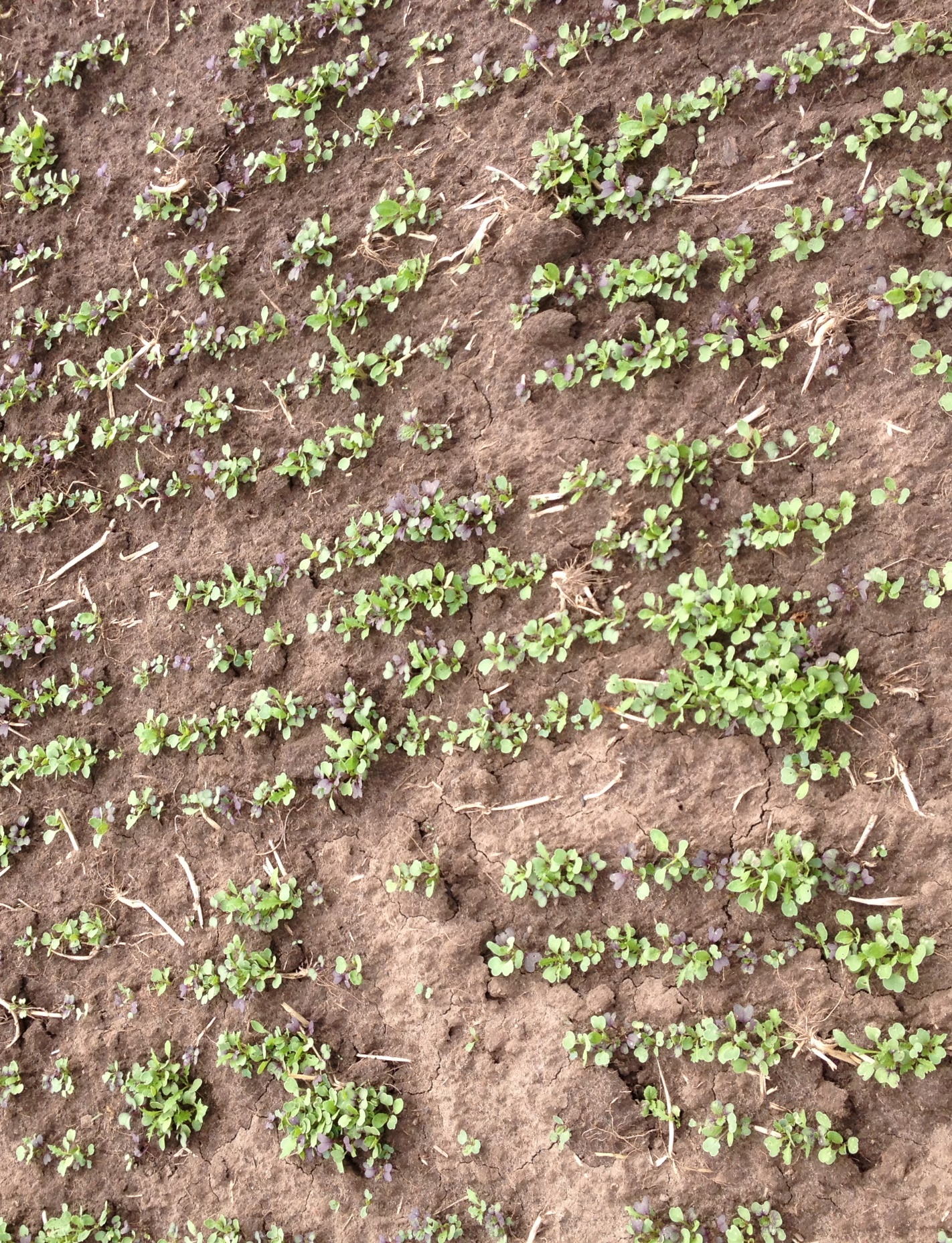 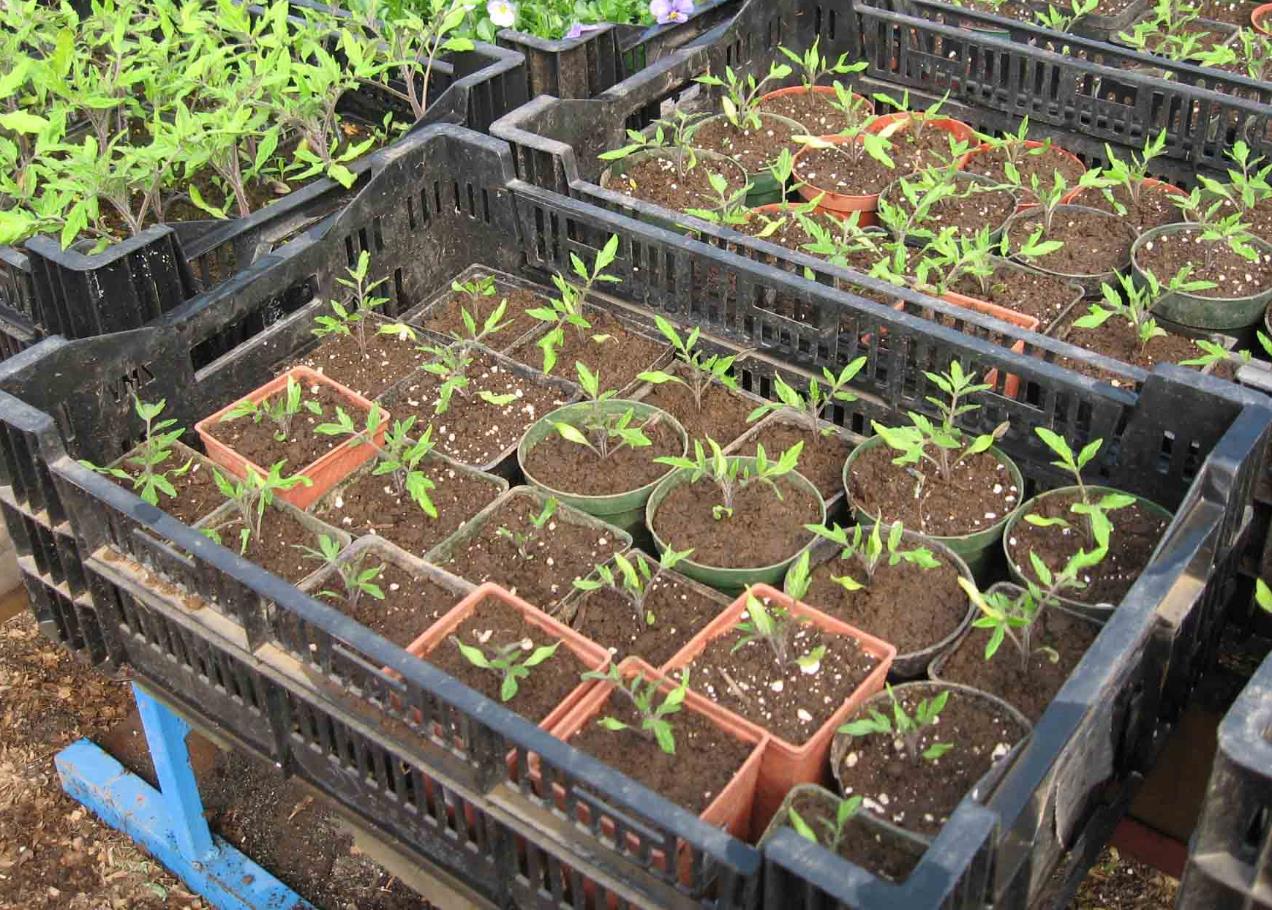 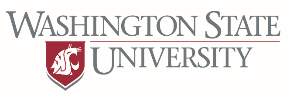 Growing Transplants
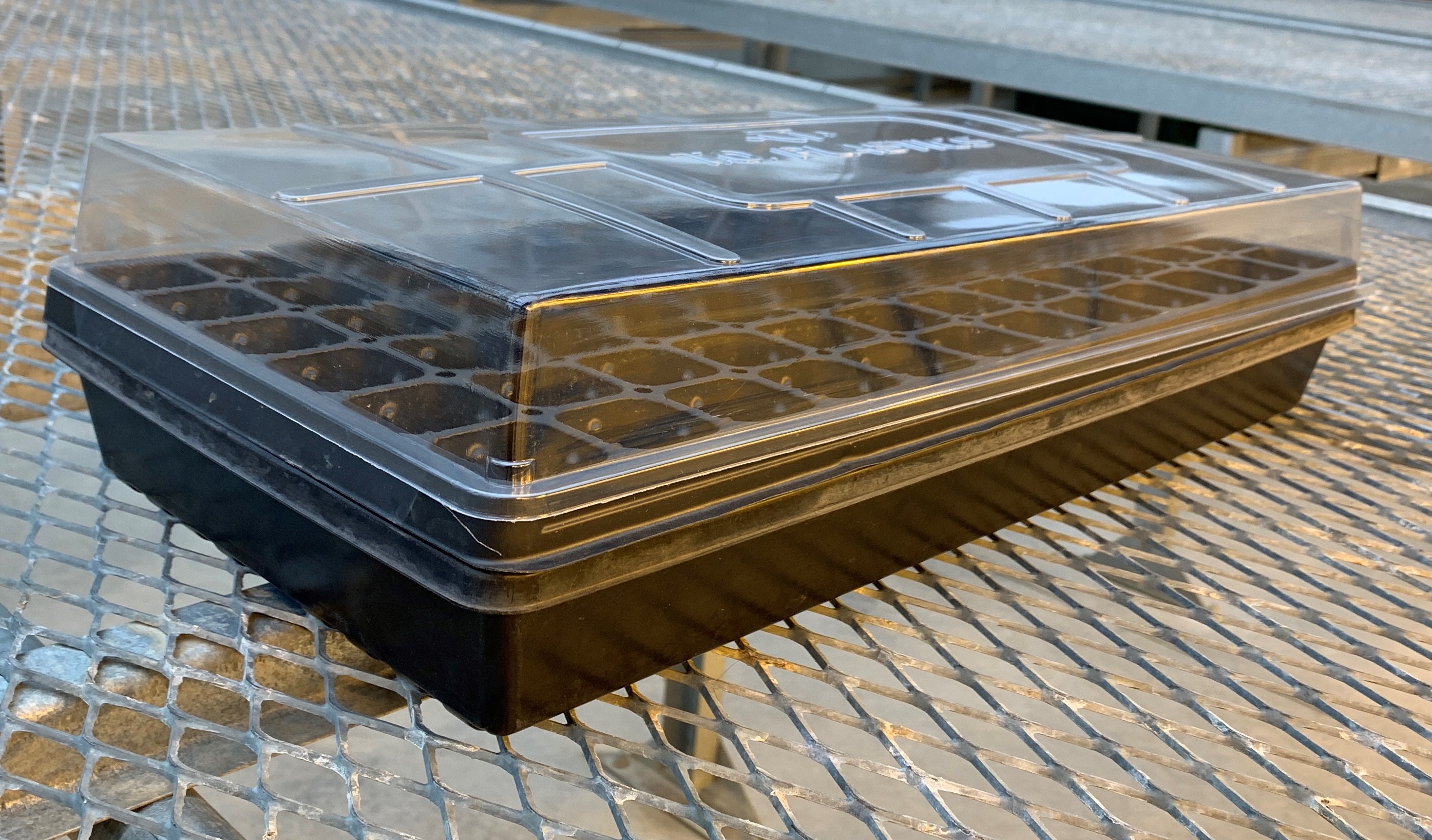 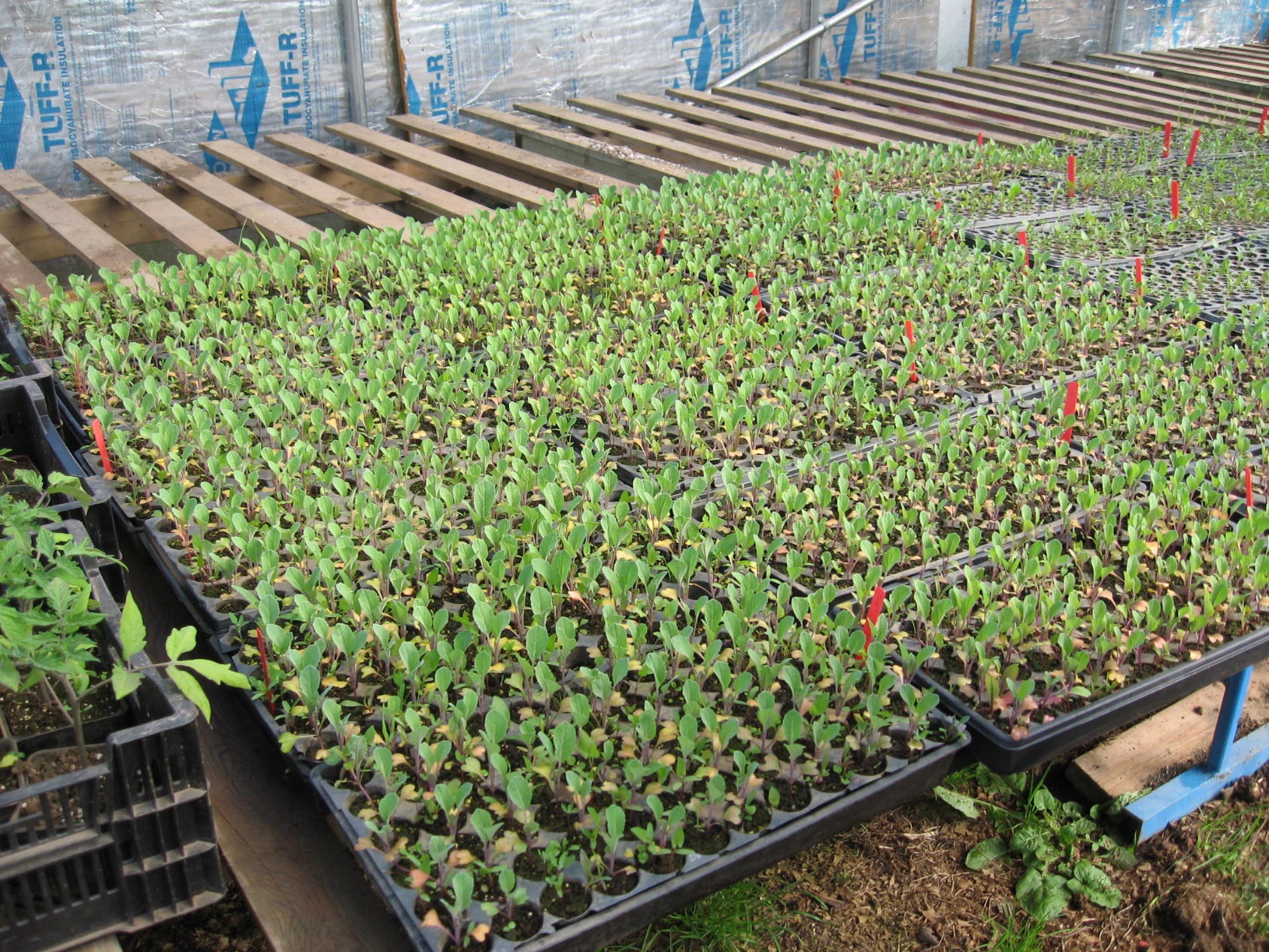 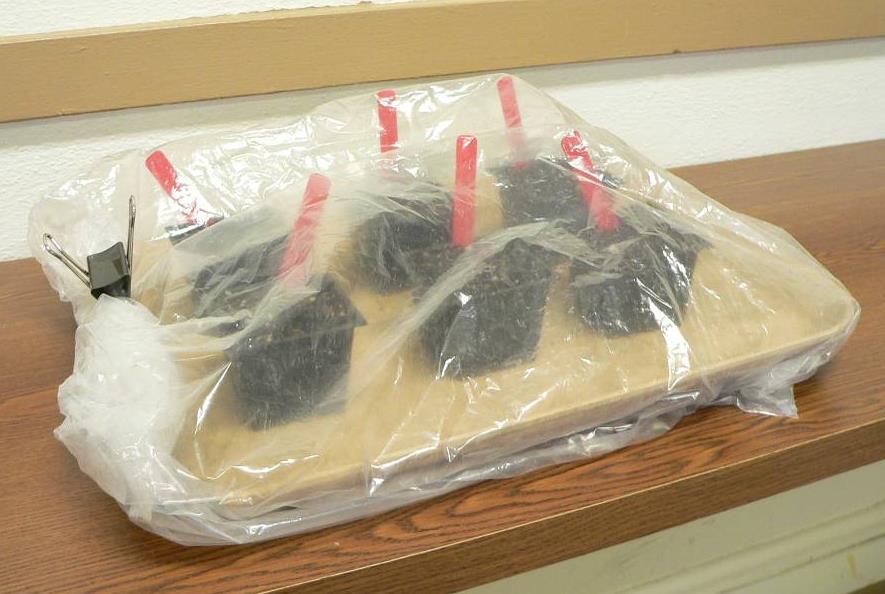 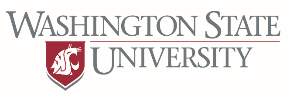 Plastic Mulch
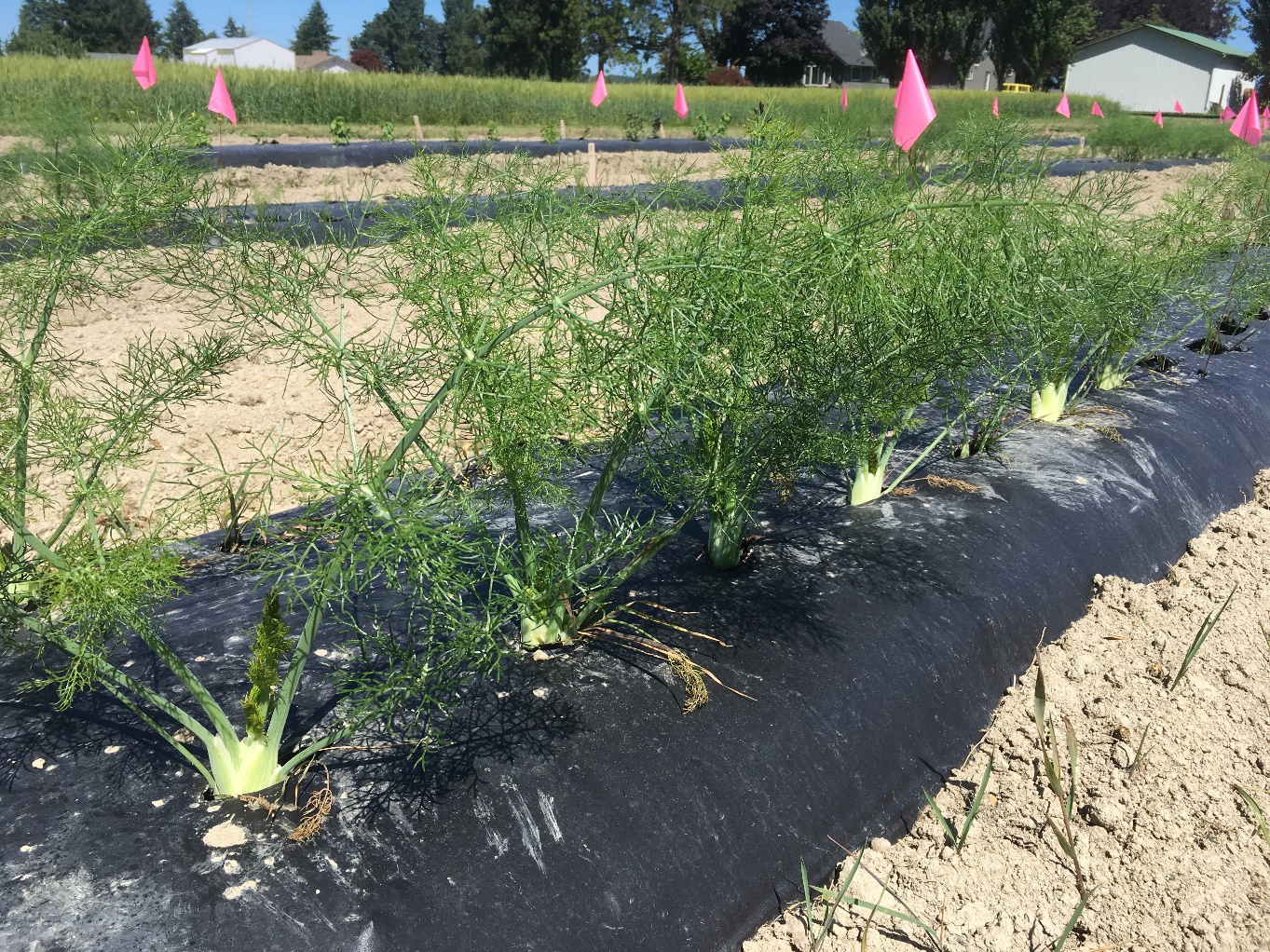 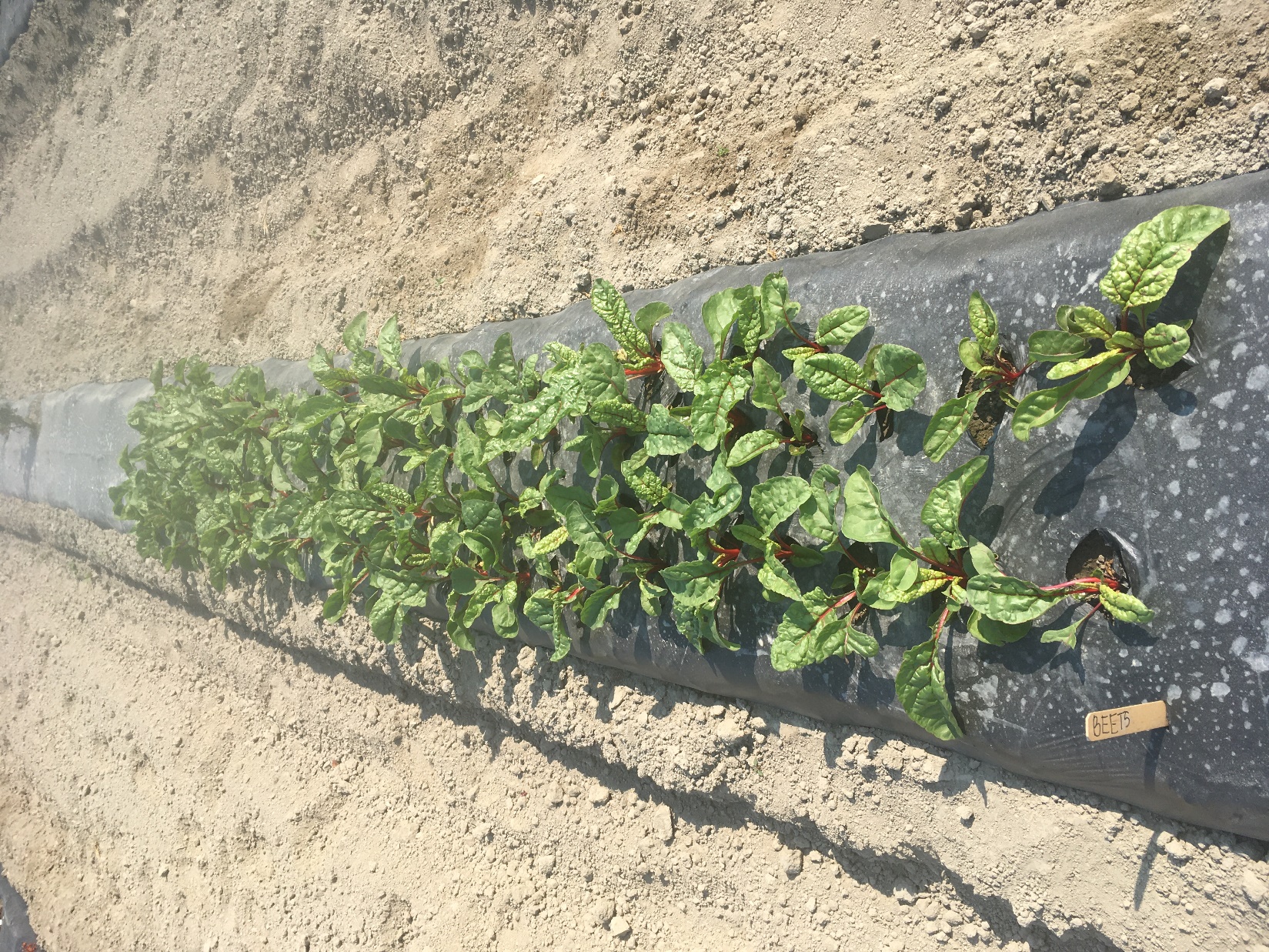 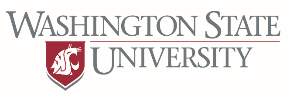 Drip Irrigation
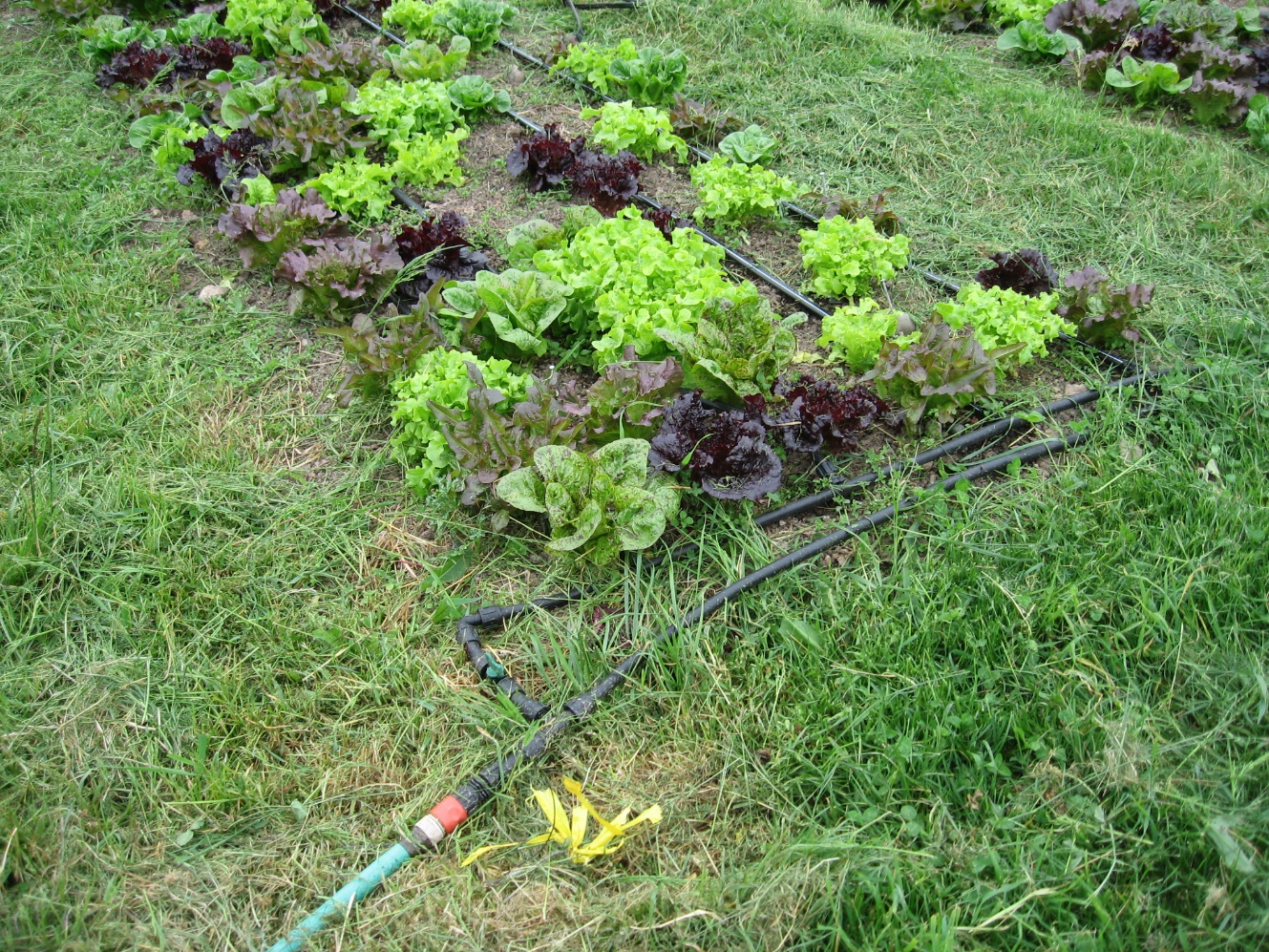 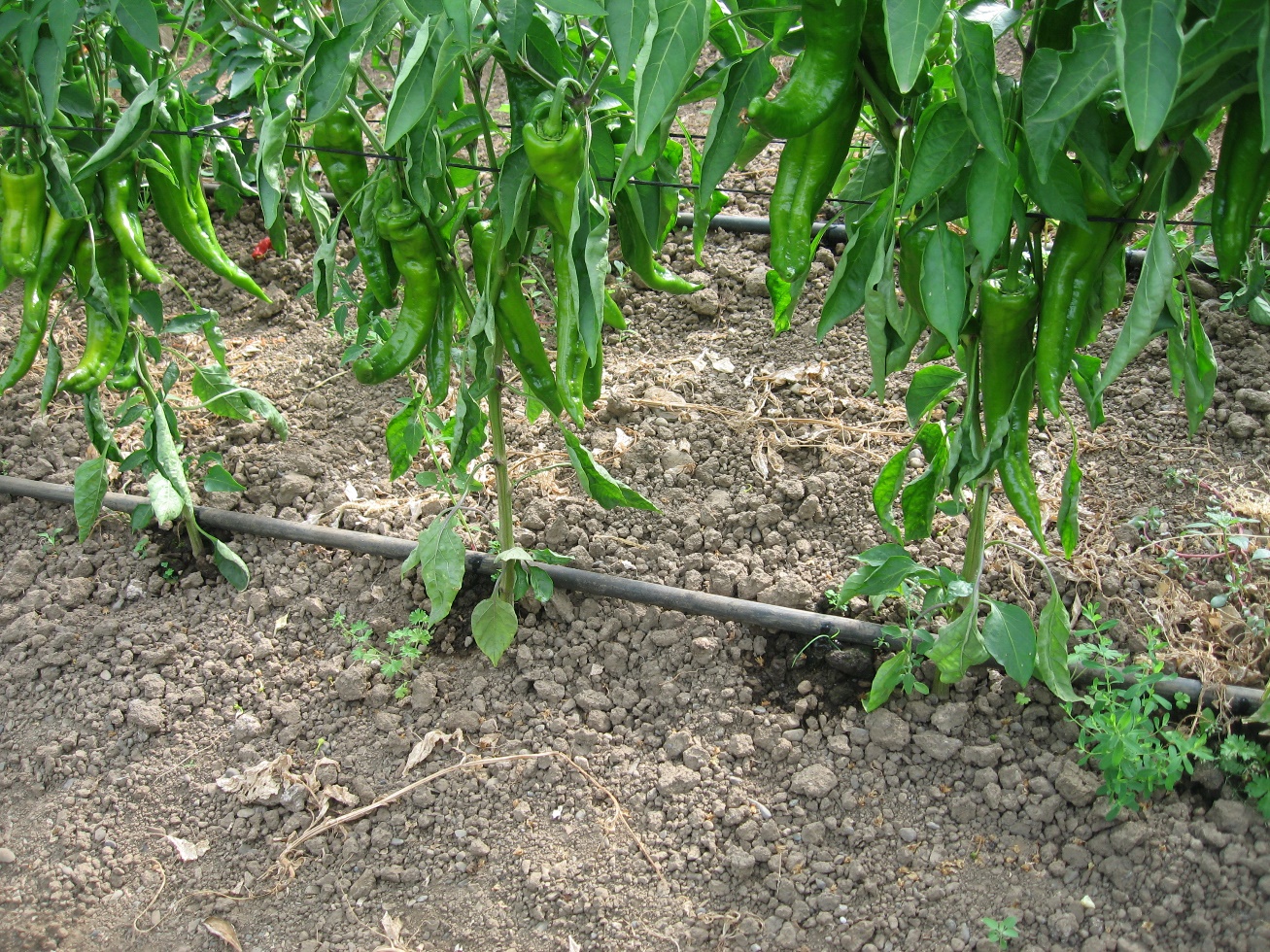 Drip emitter lined up with plant
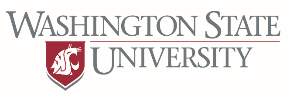 Easy Crops to Save Seed
Lettuce – flowers remain open for a few minutes.

Solanaceae Family – flowers open after pollen has been released and pollinated. 

Fabaceae Family – (legumes) normally self-pollinate without bees, insects or wind. 

Plant 20 feet apart to prevent cross pollination.
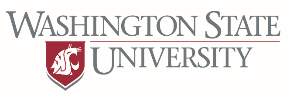 Vegetable Families
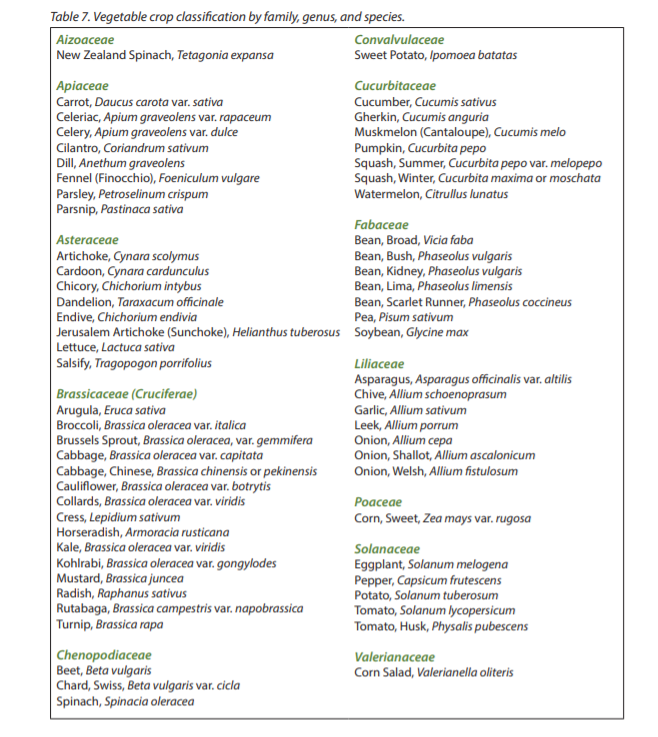 EM057E
Home Vegetable Gardening
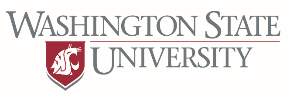 Lettuce Seed
Bolts (flower stalk emerges) under high temperature or long day 
Some cultivars bolt with short day  

Bolting usually occurs several weeks after peak harvest late July or early August
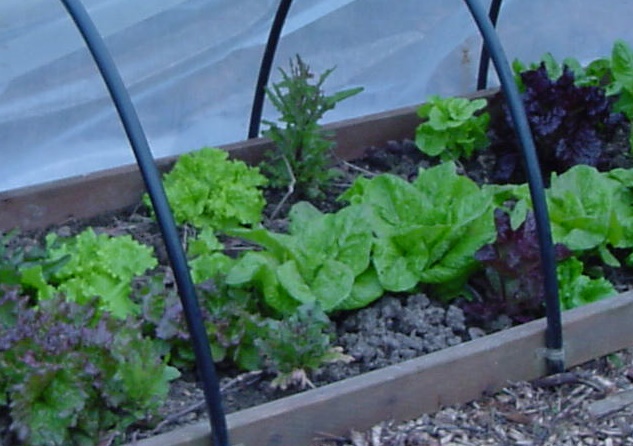 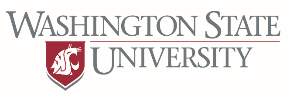 Lettuce Seed
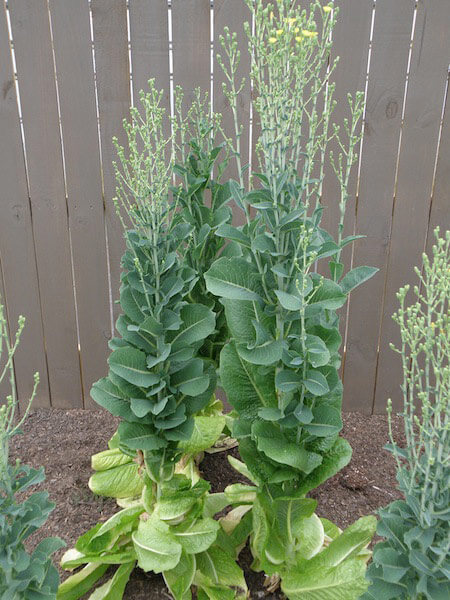 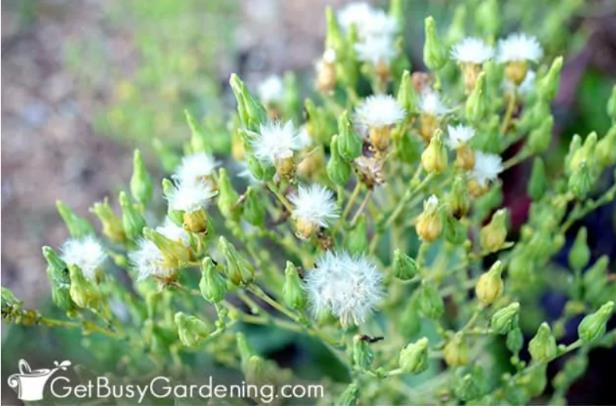 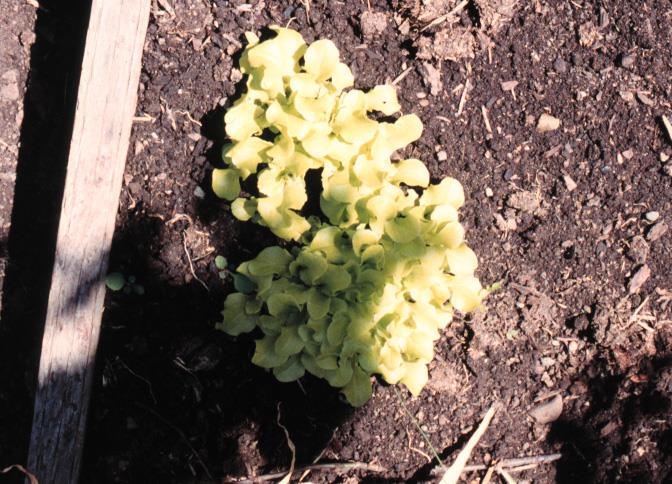 Source: Bonnie Plants
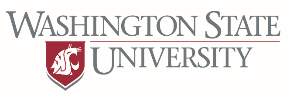 Tomato Seed
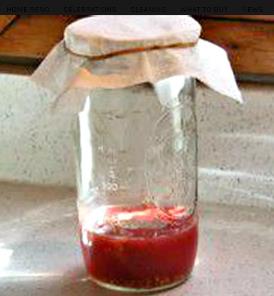 Collect fully ripe fruit, slice in half, scoop out seeds, place in clean jar, add up to 1 cup water if needed to float seed, cover top with cheesecloth or paper towel. 
  
Place jar in warm spot to ferment to remove gel-like sack that contains growth inhibitors that prevent seeds from sprouting inside the tomato. 

Fermentation in 2–4 days, layer of mold forms on top, smells bad. Done when bubbles start rising and seeds settle to bottom, do not leave longer or seeds may germinate.

Lift and remove mold layer, add water to jar and shake, pour through strainer and rinse to remove solids. 
  
Spread seeds on paper plate to dry, will stick to paper towels or sheets. Place in warm spot, stir to prevent sticking.
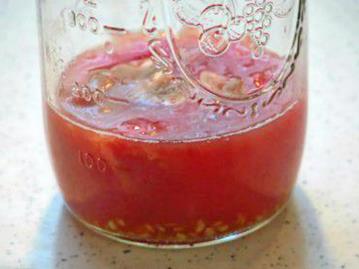 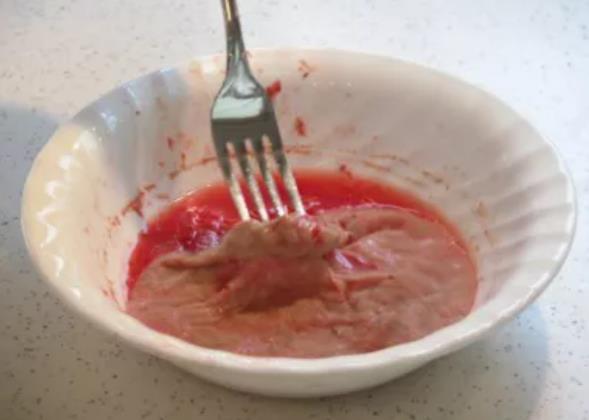 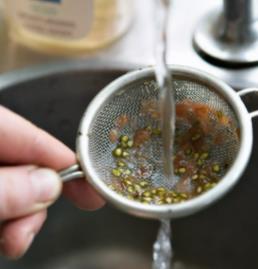 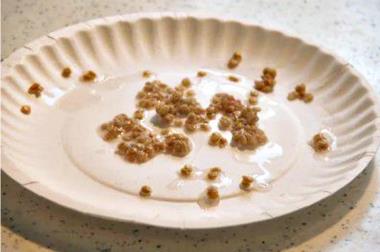 Source: The Spruce
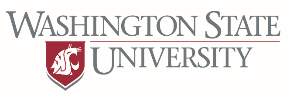 Beans
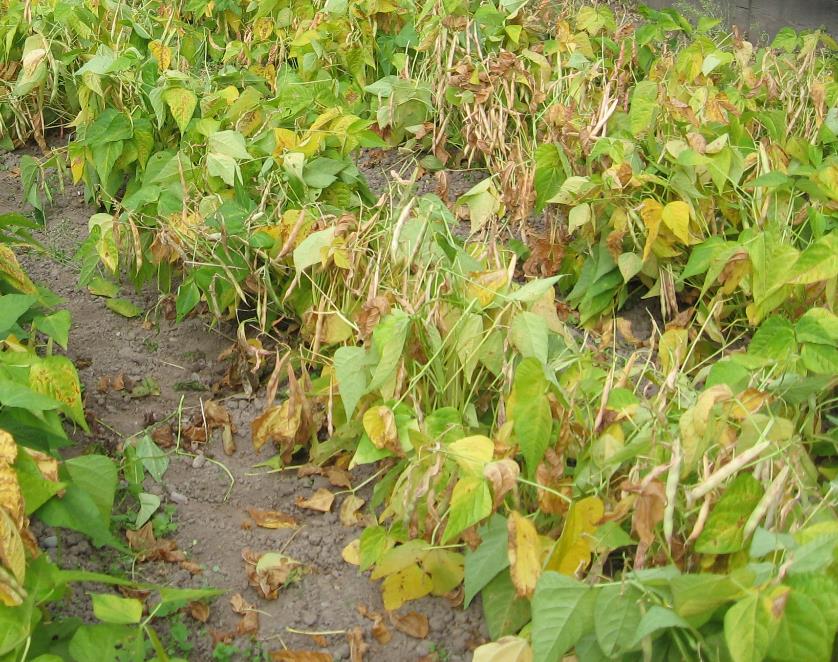 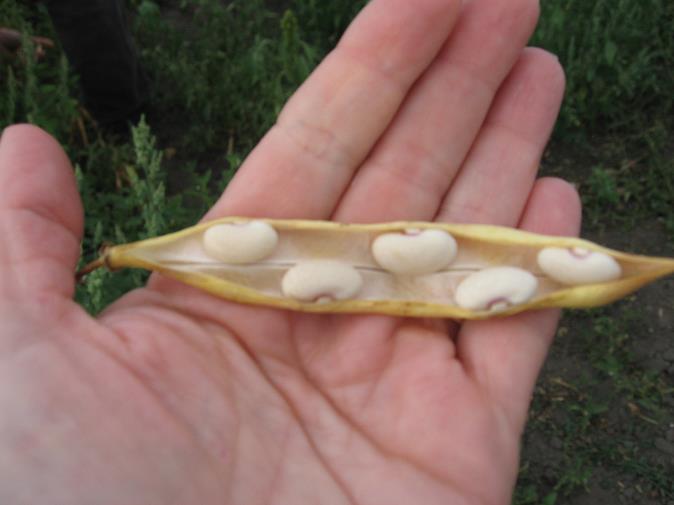 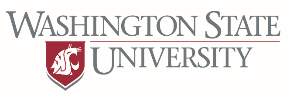 Harvesting and Drying
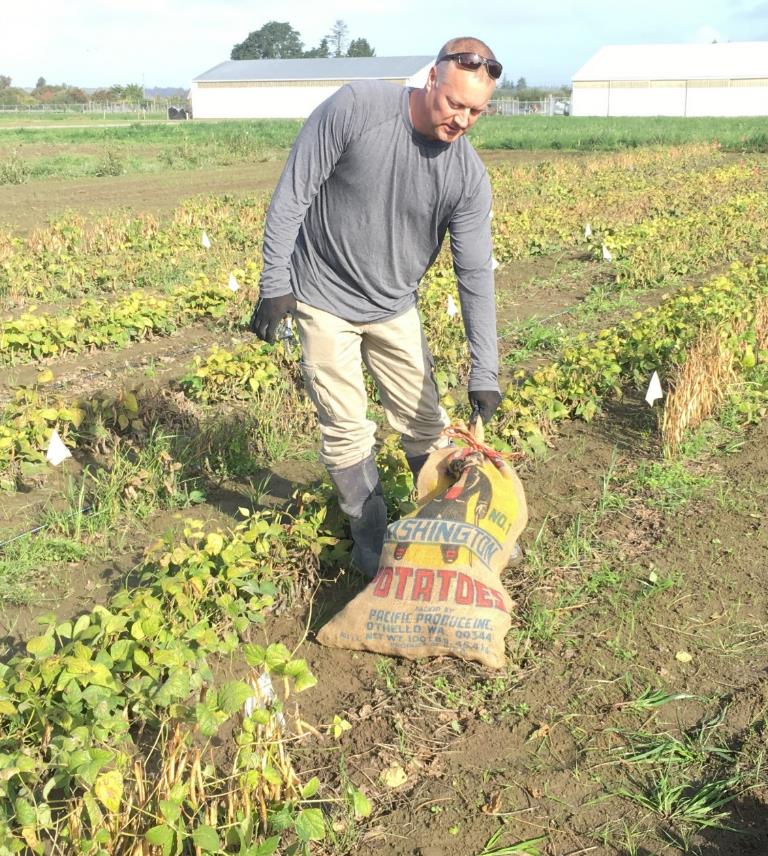 Dry in hot sunny place (concrete driveway)  
Turn plants a few times per day to prevent mold on bottom of pile  
Move inside if rain
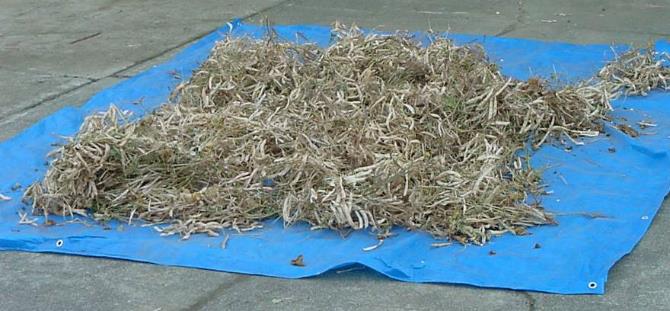 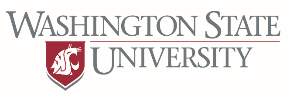 Threshing
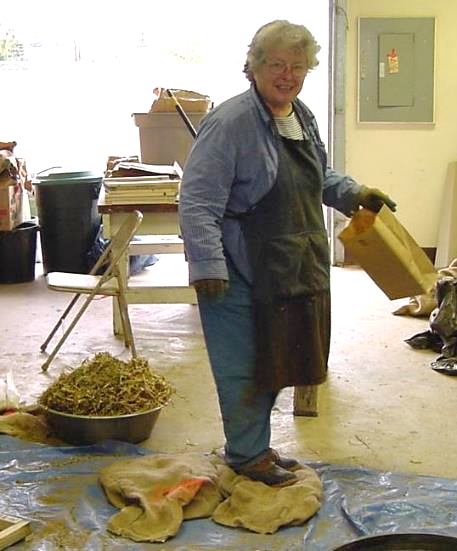 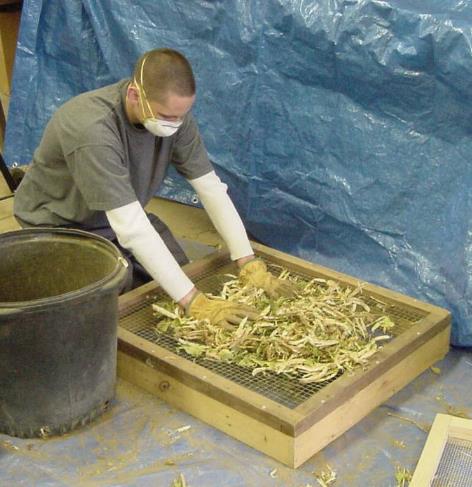 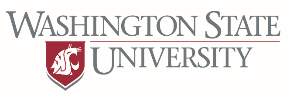 Cleaning
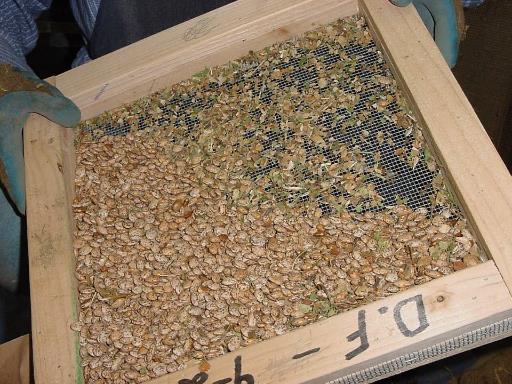 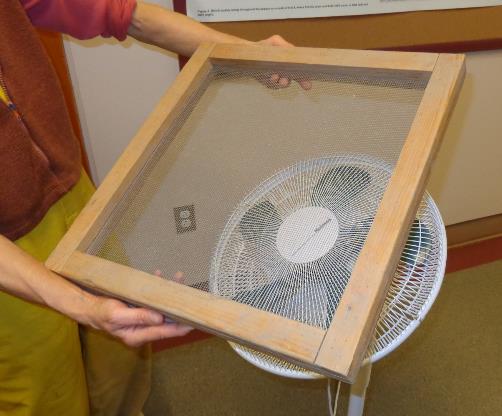 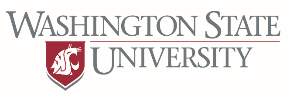 Seed Cleaning Screens
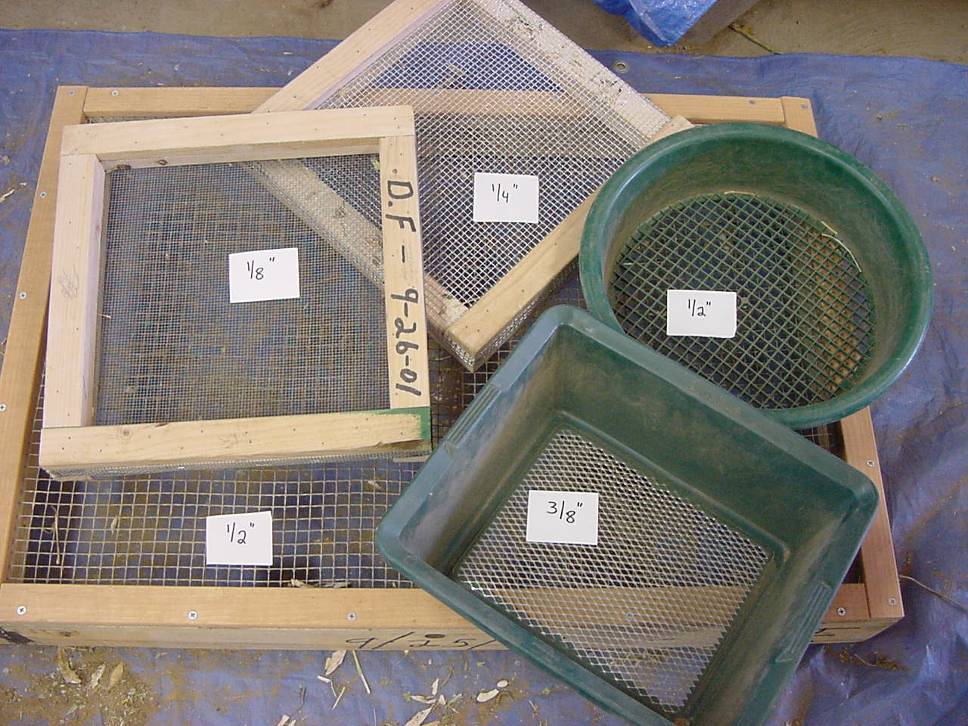 22
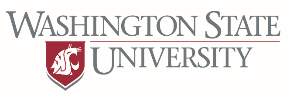 Crops Cautious to Save Seed
Cucurbitaceae Family – male and female flowers, pollen transferred by bees or insects. 
Brassicaceae Family – flowers open and pollen transferred by wind and insects. 

Liliaceae Family – biennial.

Separation of about 1 mile to prevent pollen contamination, or cage plants, or bag flowers before they open.
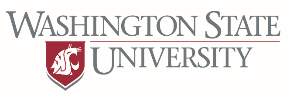 Saving Seed of Cucurbit Crops
CUCUMBERS
Leave fruit on plant for 2-3 weeks after reaches eating maturity, color changes to yellow or orange. 
Scoop out seeds, place in jar, add 1 cup water, ferment 2-4 days at room temperature, stirring occasionally. 
Add more water and stir, nonviable seeds and pulp will float to top, remove. Repeat if necessary to thoroughly clean seed. 
Spread clean seeds on paper plates to dry, they can be snapped in half when dry.

summer SQUASH
Leave on plant until the rind hardens, process as above.

Winter SQUASH
Harvest when ready to eat, store until eating quality declines
Scoop out seed, wash by hand, dry on paper plate.

MELONS
Keep fruit on plant 1-2 weeks after maturity; 
Scoop out seed, wash by hand, dry on paper plate.
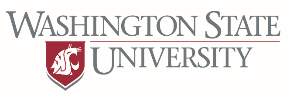 Cucurbit Flowers
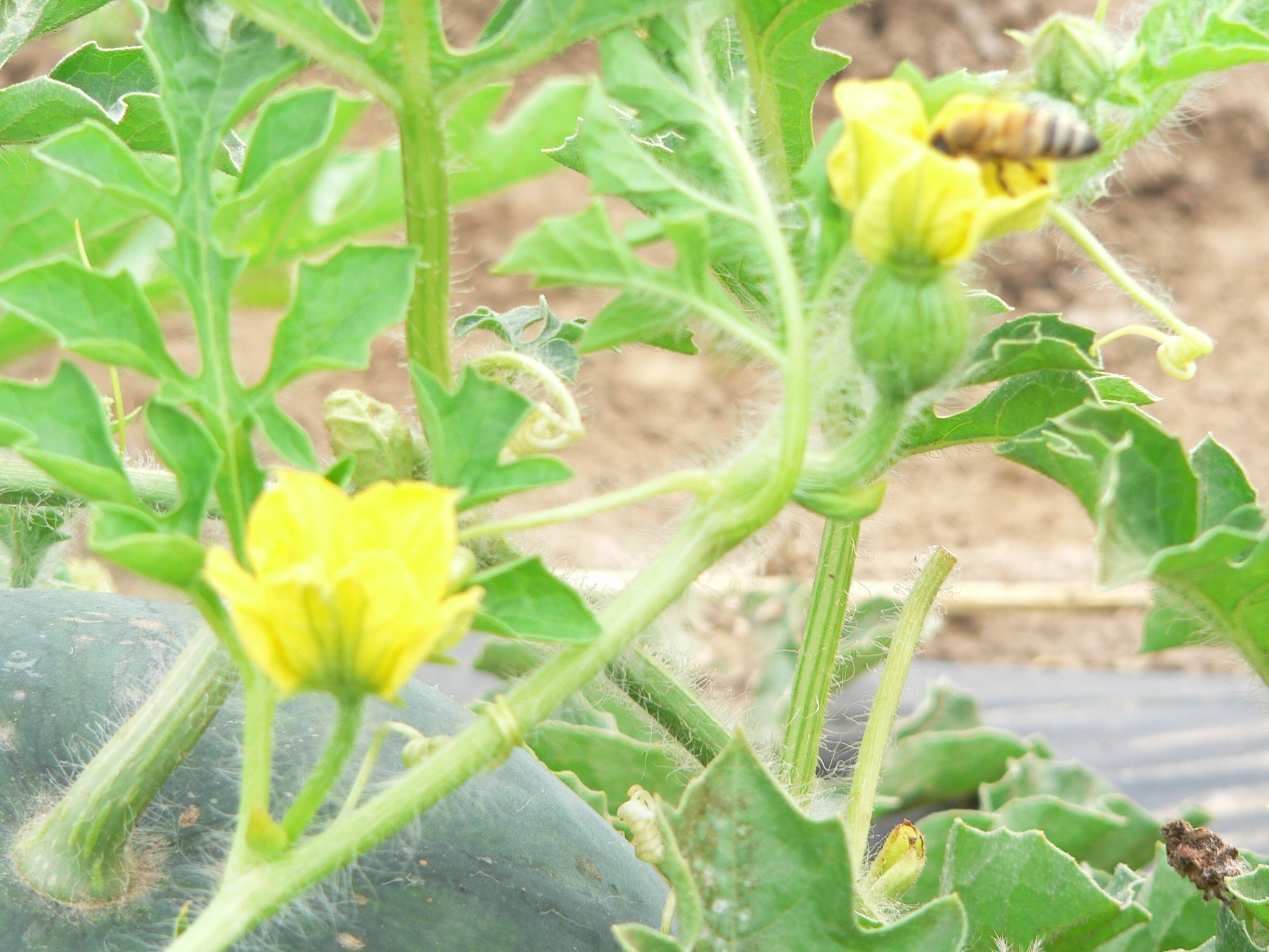 Female flower
Male flower
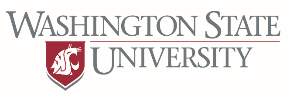 Small Dry Seed Cleaning
Cut stalks and place in paper bag. 

Place bag in warm dry place for several weeks; use hands to rub seed off into the bag, wear gloves for Brassicas (sharp debris). 

Pour seed through small screen to remove larger debris.
Blow gently, can use hair dryer (careful with distance) to remove small debris.
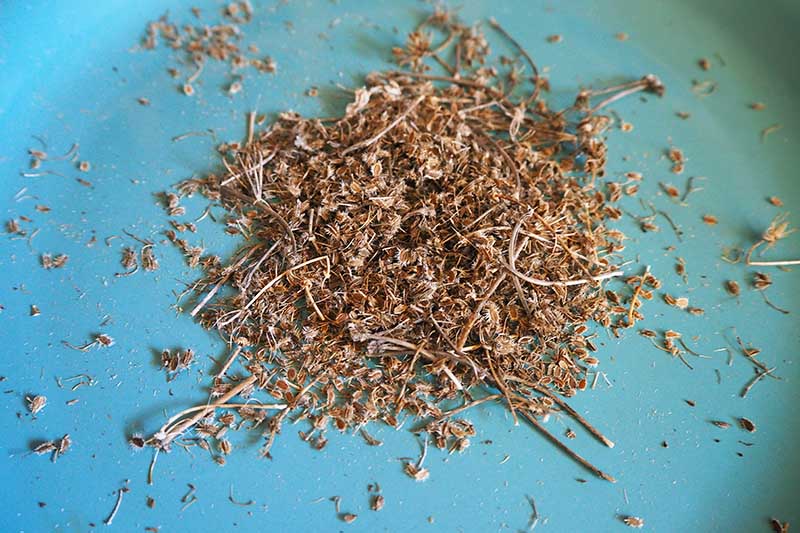 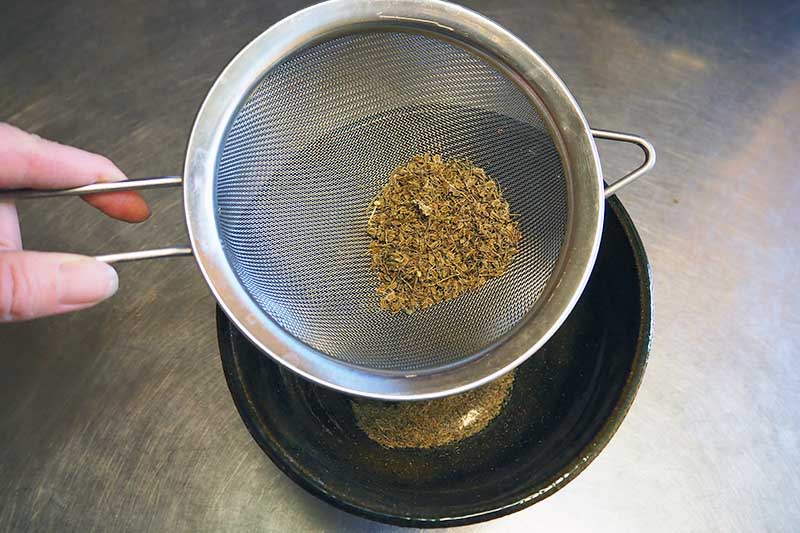 Photo source: Gardeners Path
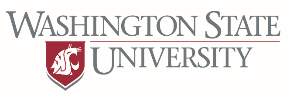 Saving Seed of Kale
Biennial – overwinter young plants, flowers as day lengthens early summer
Open pollinated – no other Brassica crops flowering same time 

Pods will shatter – seed is thrown to the ground, harvest before 

Cut stalks – when pods almost dry, place in paper bags
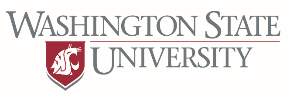 Kale Self-Seeding
Red Russian Kale
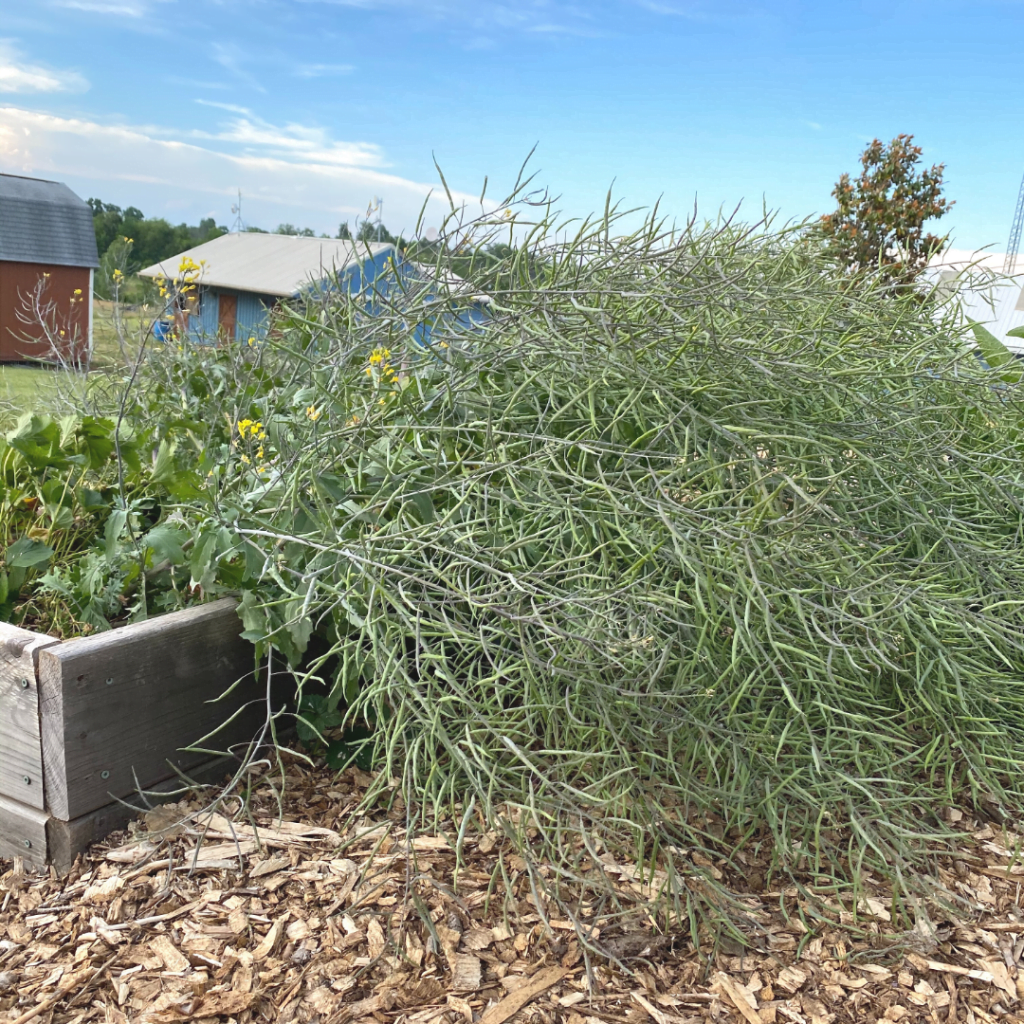 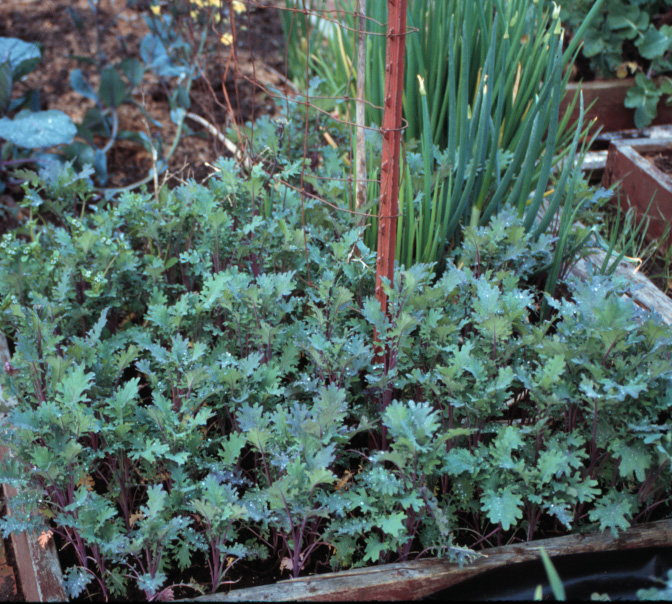 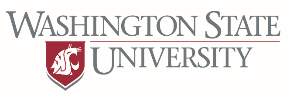 Broccoli Flowering
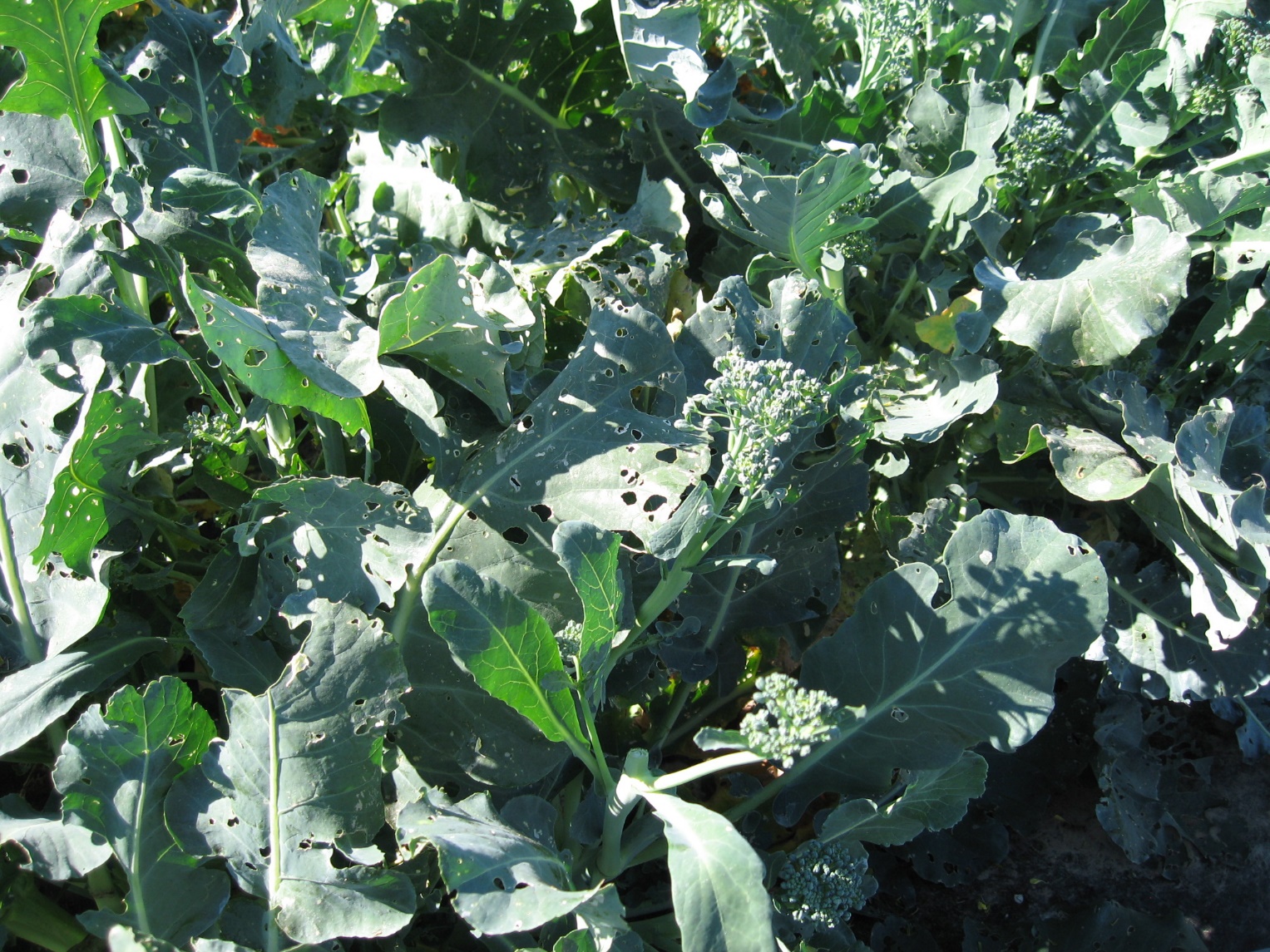 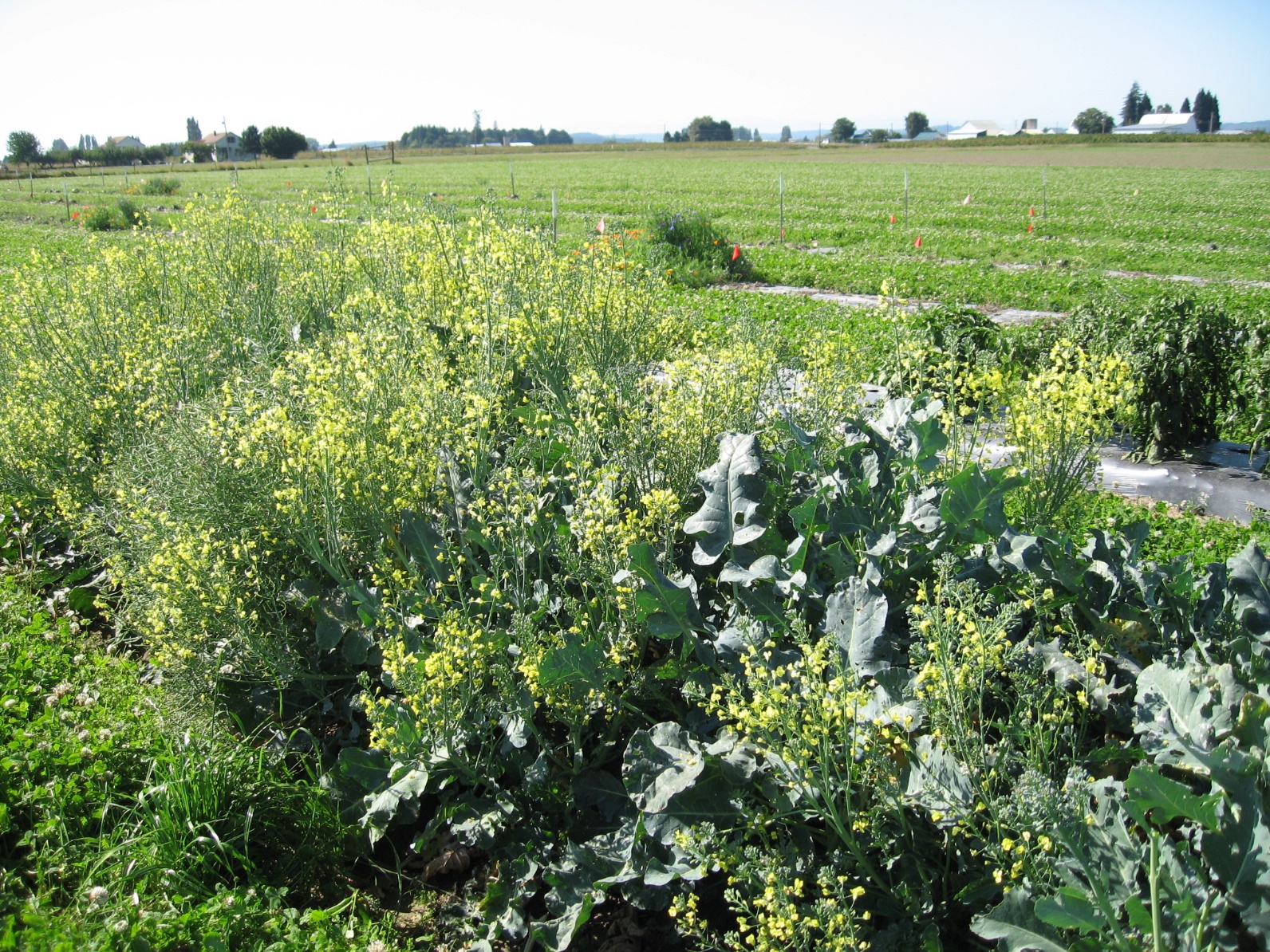 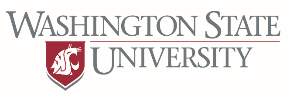 Saving Seed of Onions
Seed crop in late summer, overwinter plants that are pencil size.

Flower stalk will emerge in early summer.

Ready to harvest seed when umbrel (flowering head) turns brown.

Cut stalks few inches below the head and place in paper bag. 

Process for small seeded crop.
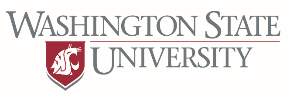 Onion Flowering
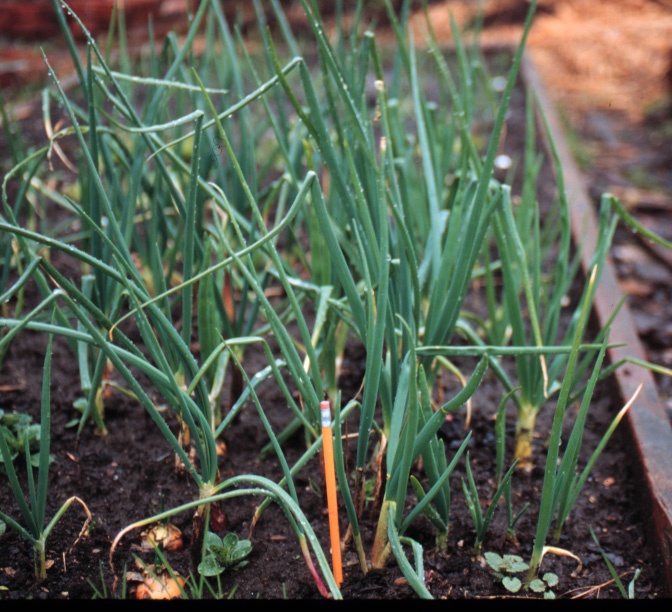 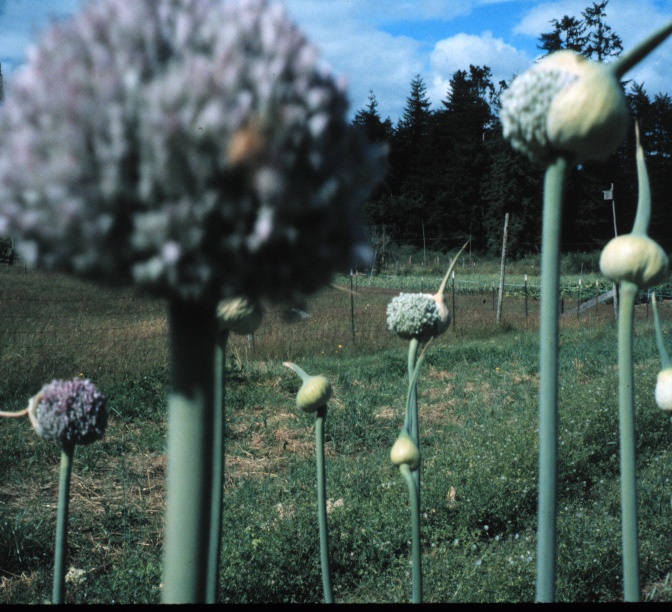 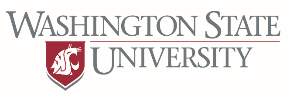 Saving Seed of Carrots
Biennial – overwinter plants
If freezing winter – dig in fall, store cool and dry, replant in spring 
Open Pollinated – Queen Anne’s lace will cross-pollinate
Flower stalk – emerge in early summer

Ready to harvest seed – umbrel turns brown

Cut stalks – few inches below the head and place in paper bag 

Process – for small seeded crop
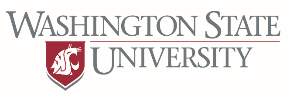 Carrot Flowering
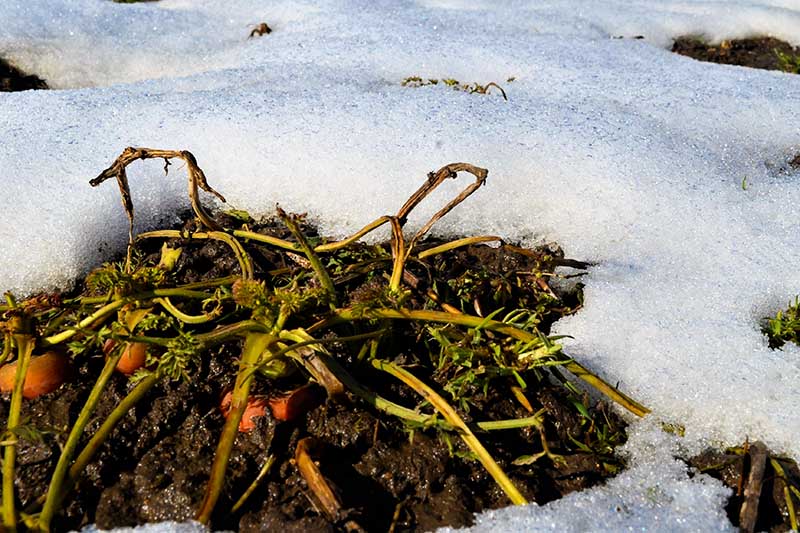 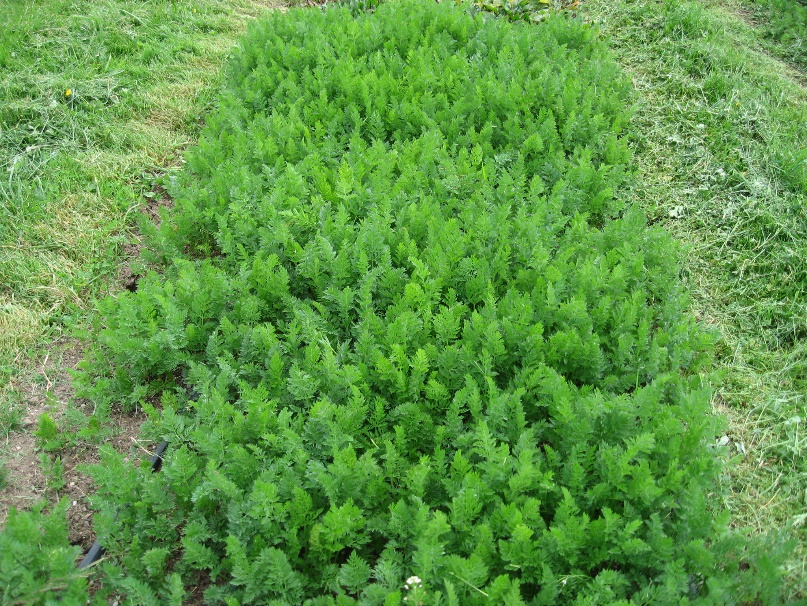 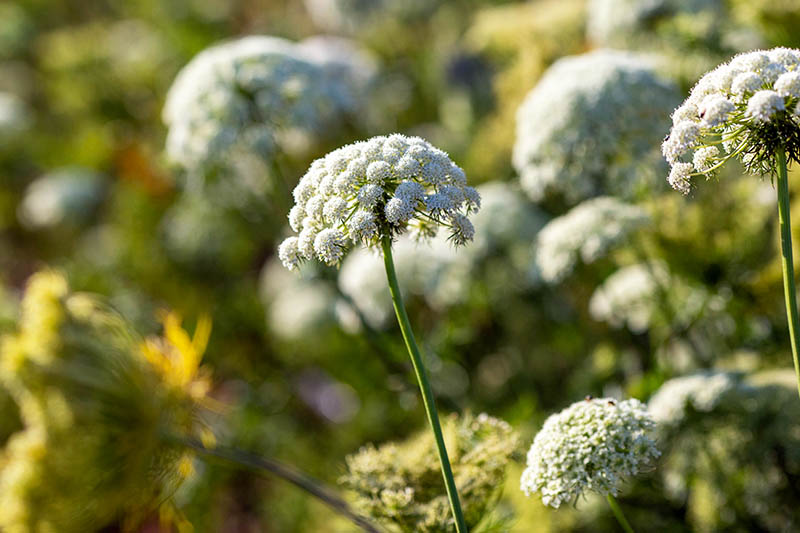 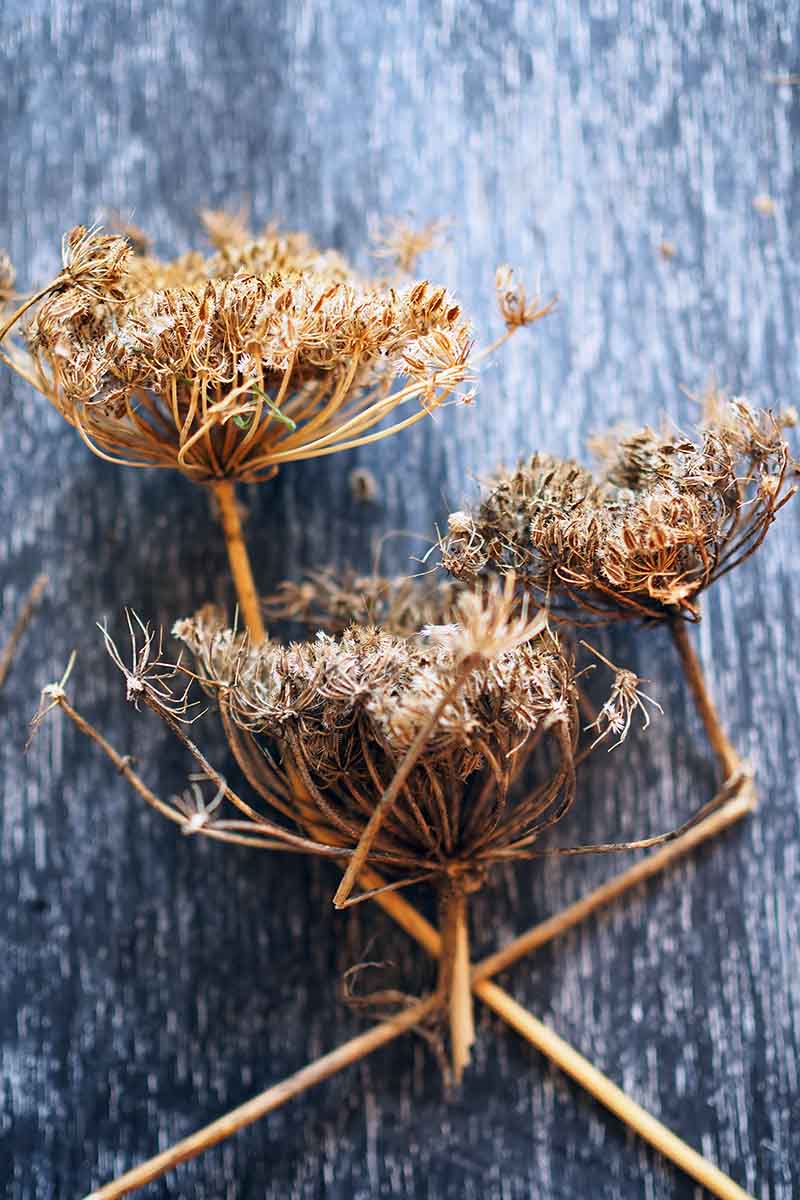 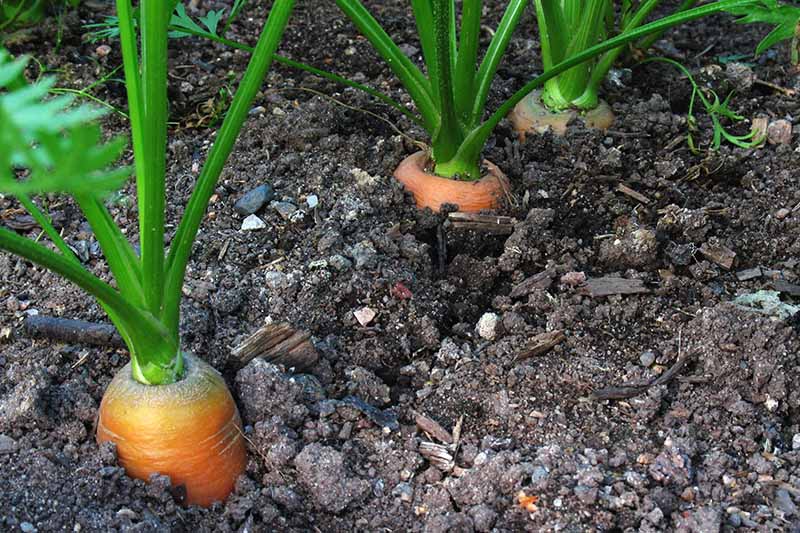 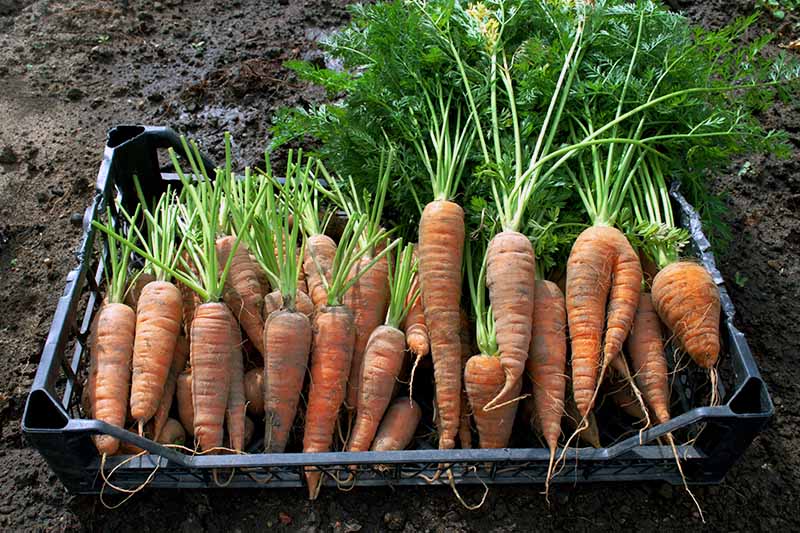 Photo source: Gardeners Path
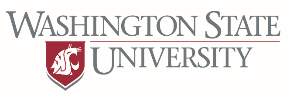 Seed Storage
Storage temperature and moisture most critical factors
  
Sum of temperature and humidity should not exceed 100
In our region, humidity the biggest issue
Dry seed to about 12% moisture and maintain in an airtight container

Store in dry place, without humidity

Or, store in sealed container in regrigerator
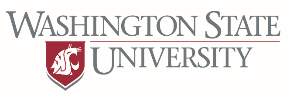 Storing Seed
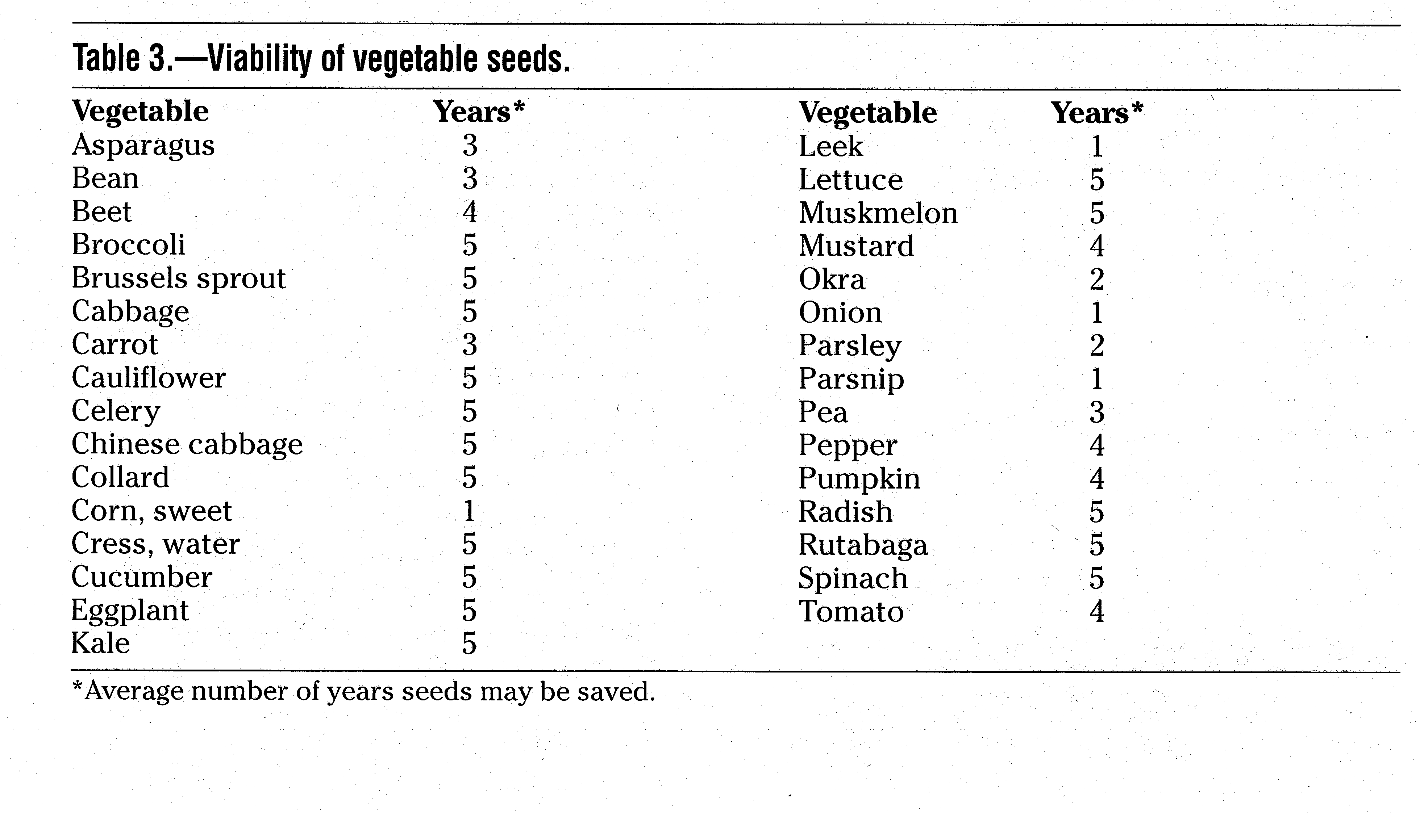 MG Training Manual Chapter 7
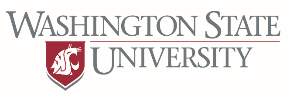 Seed Saving Book
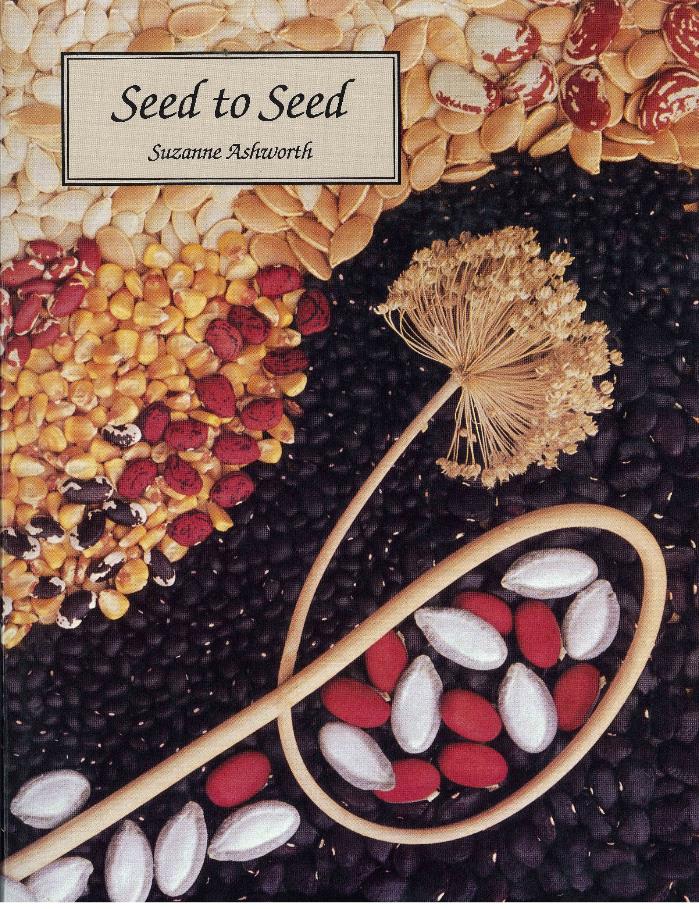 Seed Savers Exchange
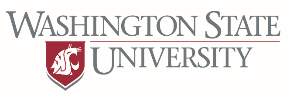 Questions?
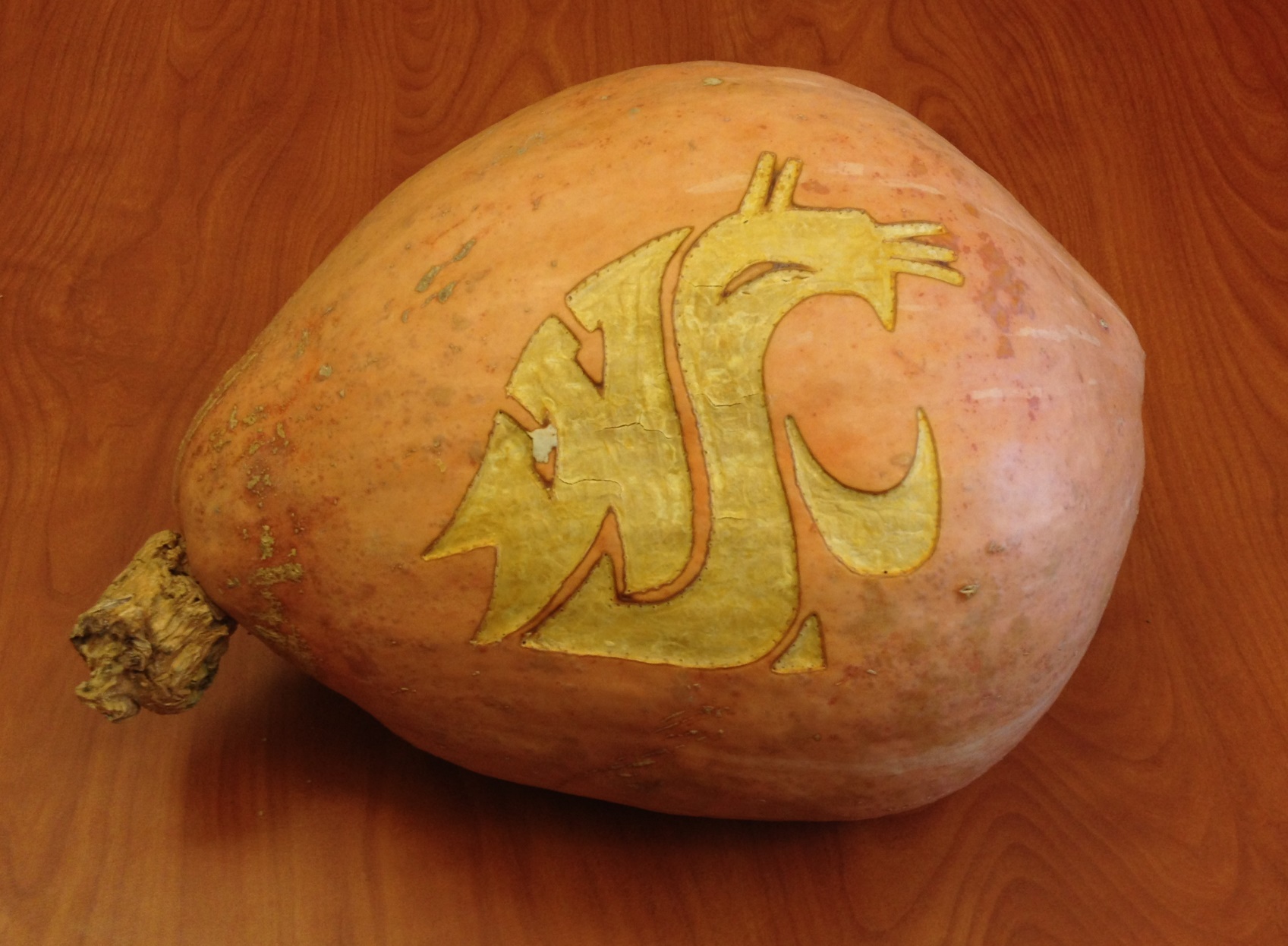